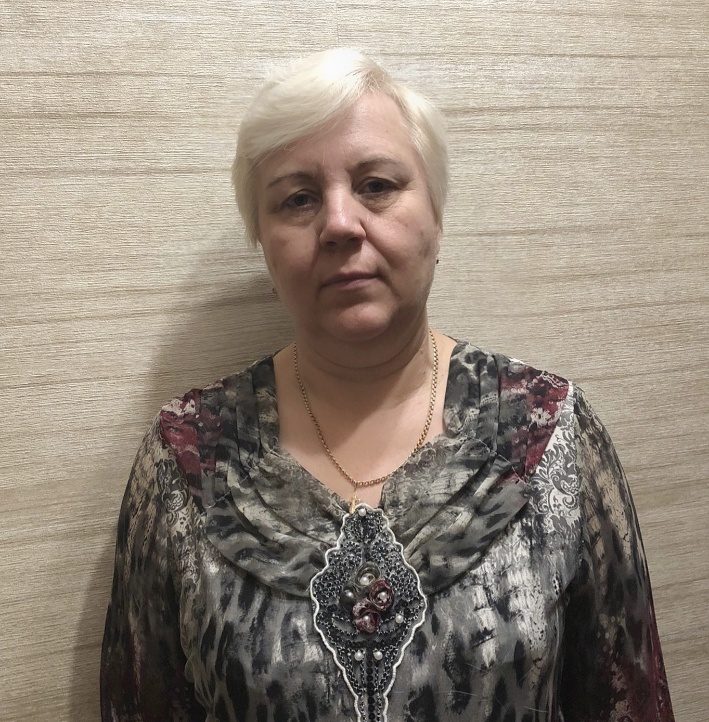 Министерство образования РМПортфолио Трясоруковой Татьяны Вениаминовны, воспитателя МДОУ   «Детский сад №127 комбинированного вида»г.о. Саранск
Дата рождения: 05.10.1969г
Профессиональное образование: средне-специальное, 
Ичалковское педагогическое училище им. С.М Кирова, 1988г, учитель начальных классов
Диплом № 466845,дата выдачи 30 июня 1988 г.
Стаж педагогической работы (по специальности):31год.
Общий трудовой стаж: 31год.
Наличие квалификационной категории: высшая кв.кат.
Дата последней аттестации: 30.12.2014 г
Педагогический опыт размещен на сайте: http://scoolrm/ds127sar.ru
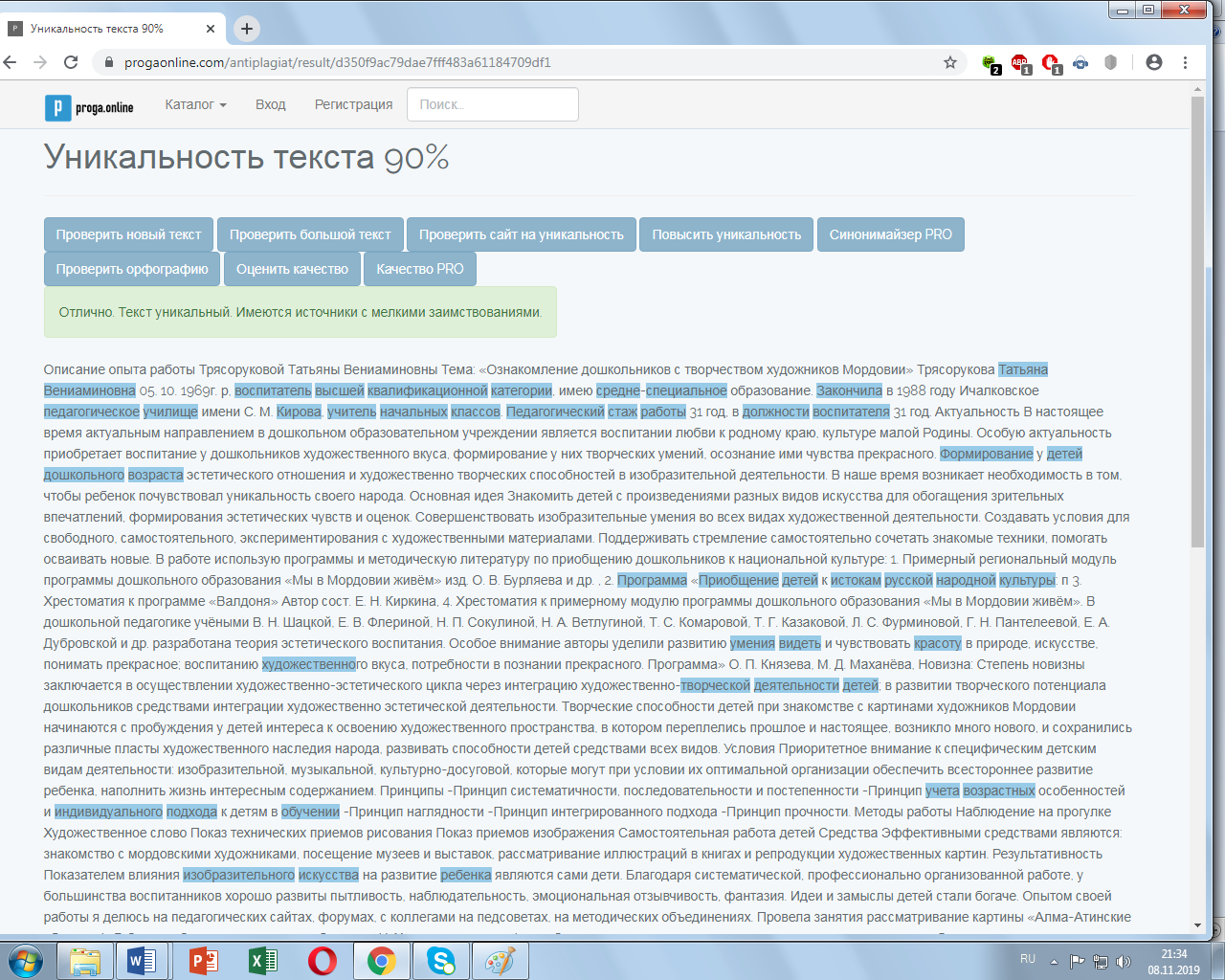 1. Участие в инновационной (экспериментальной) деятельности
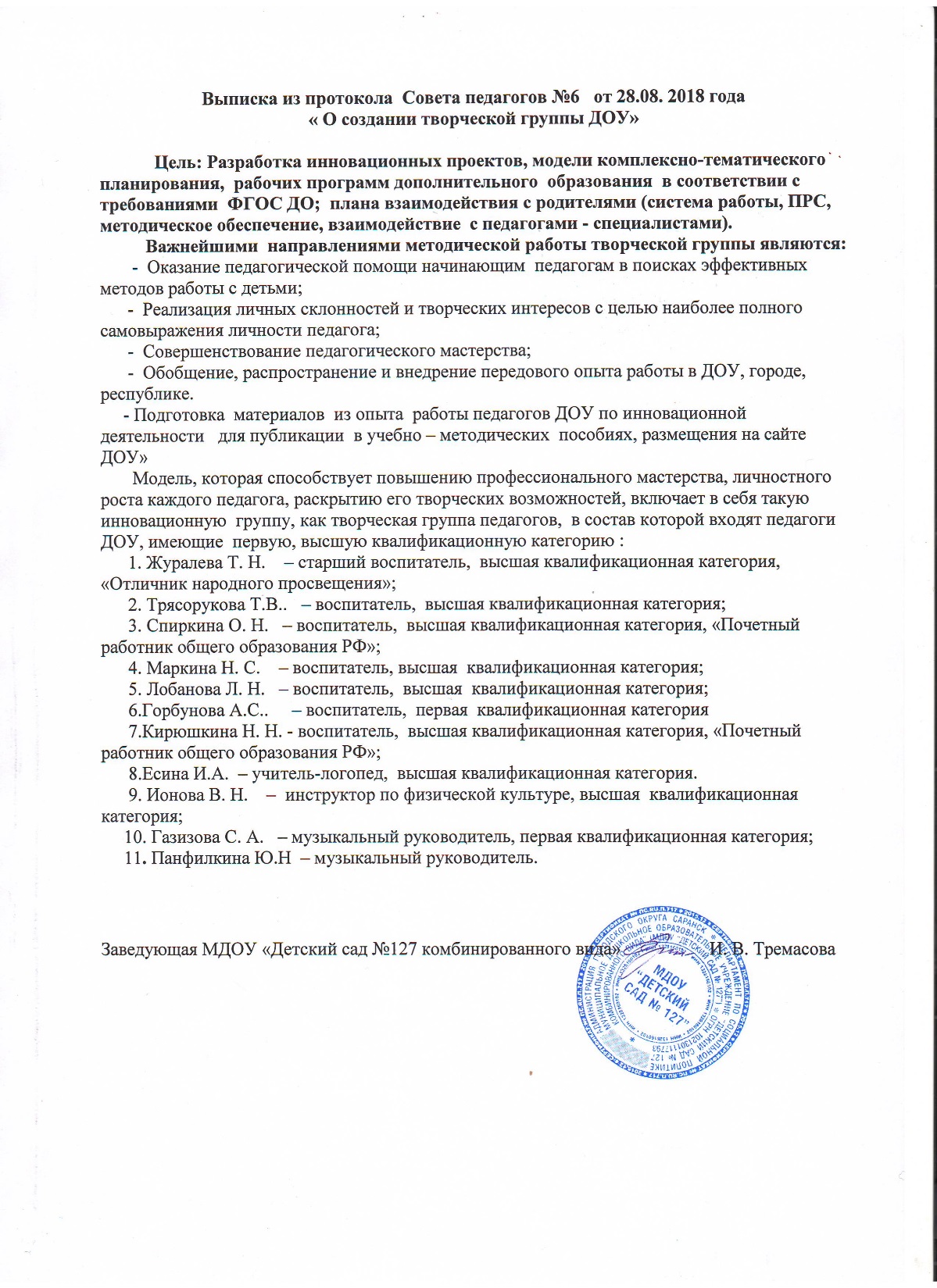 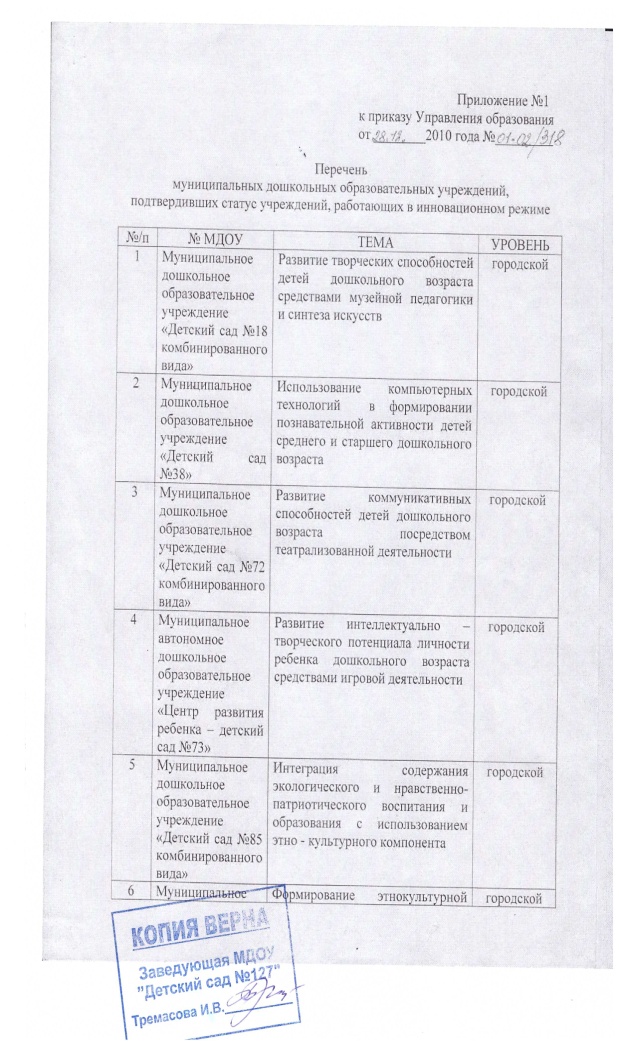 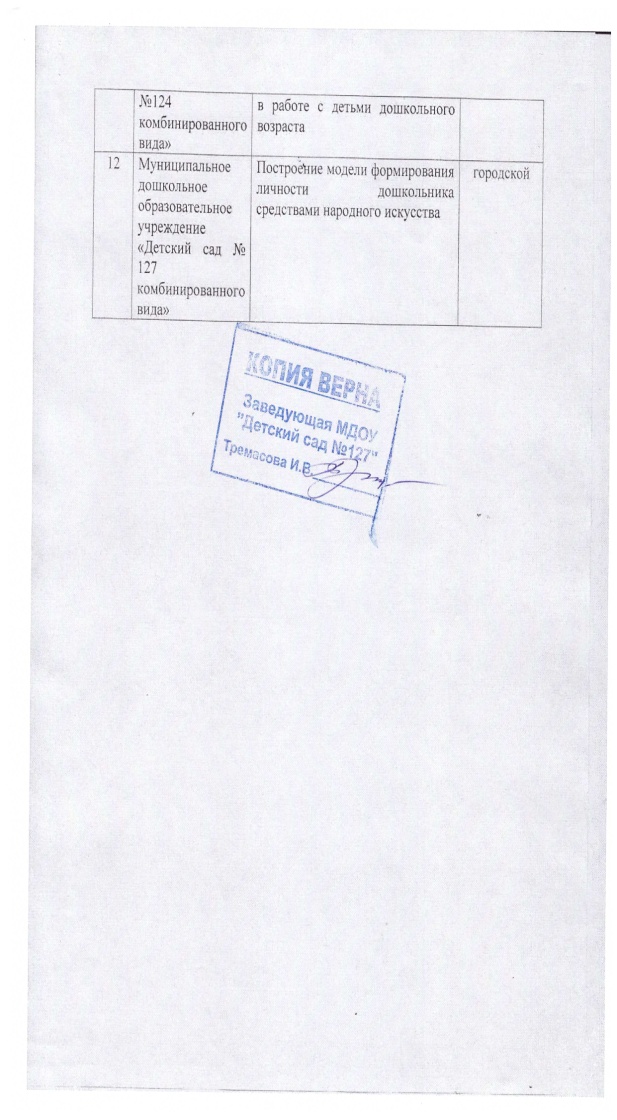 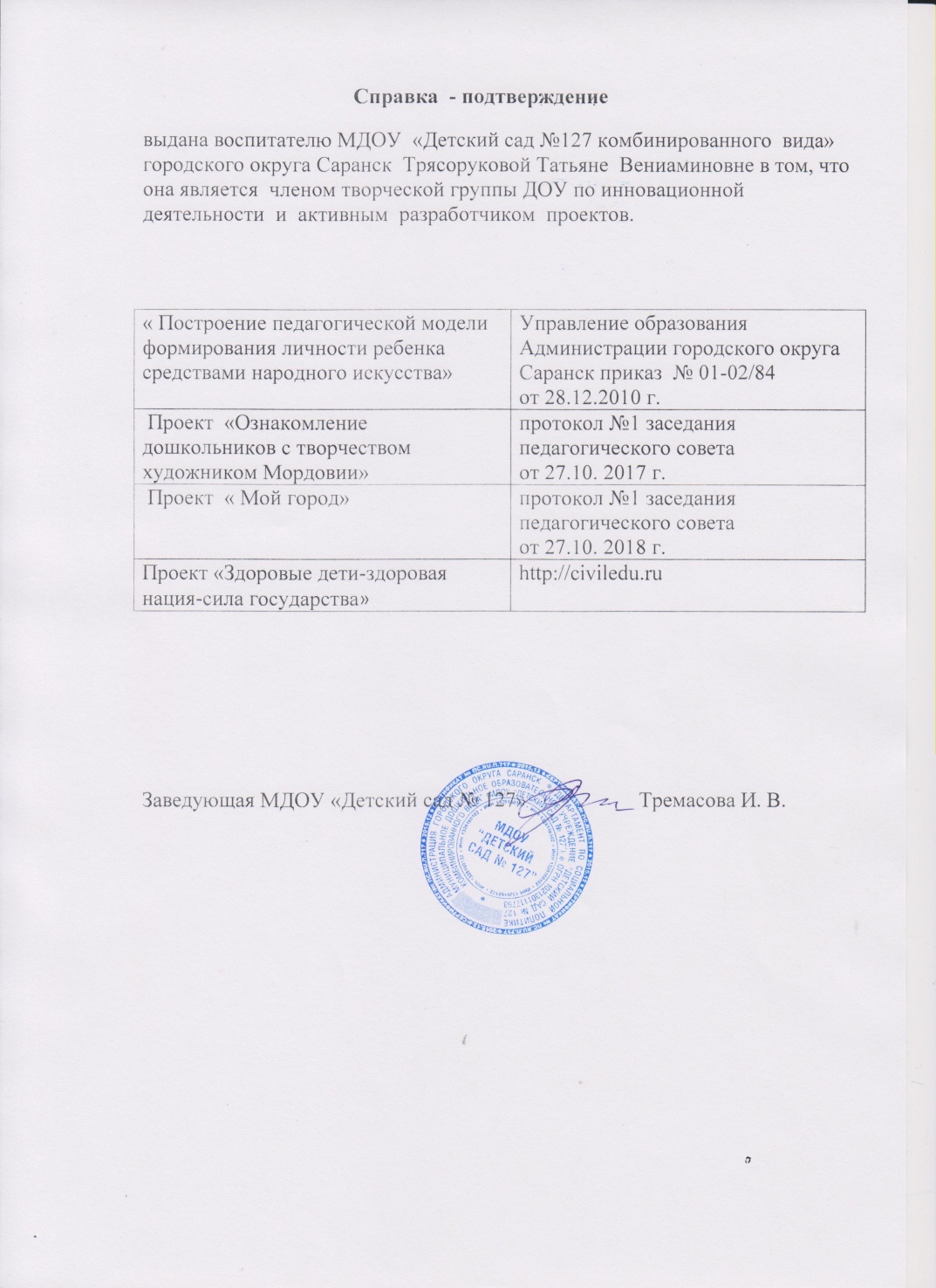 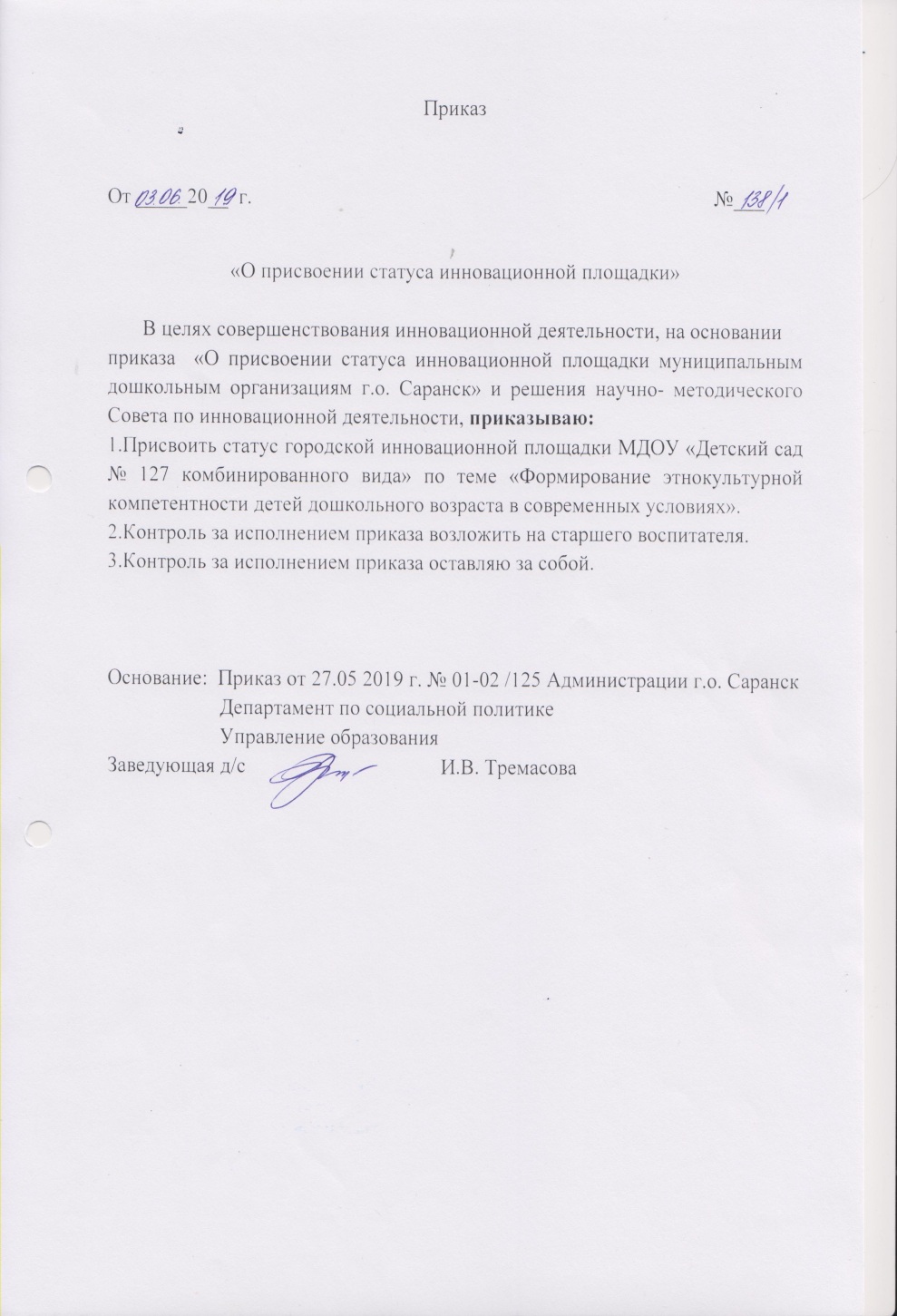 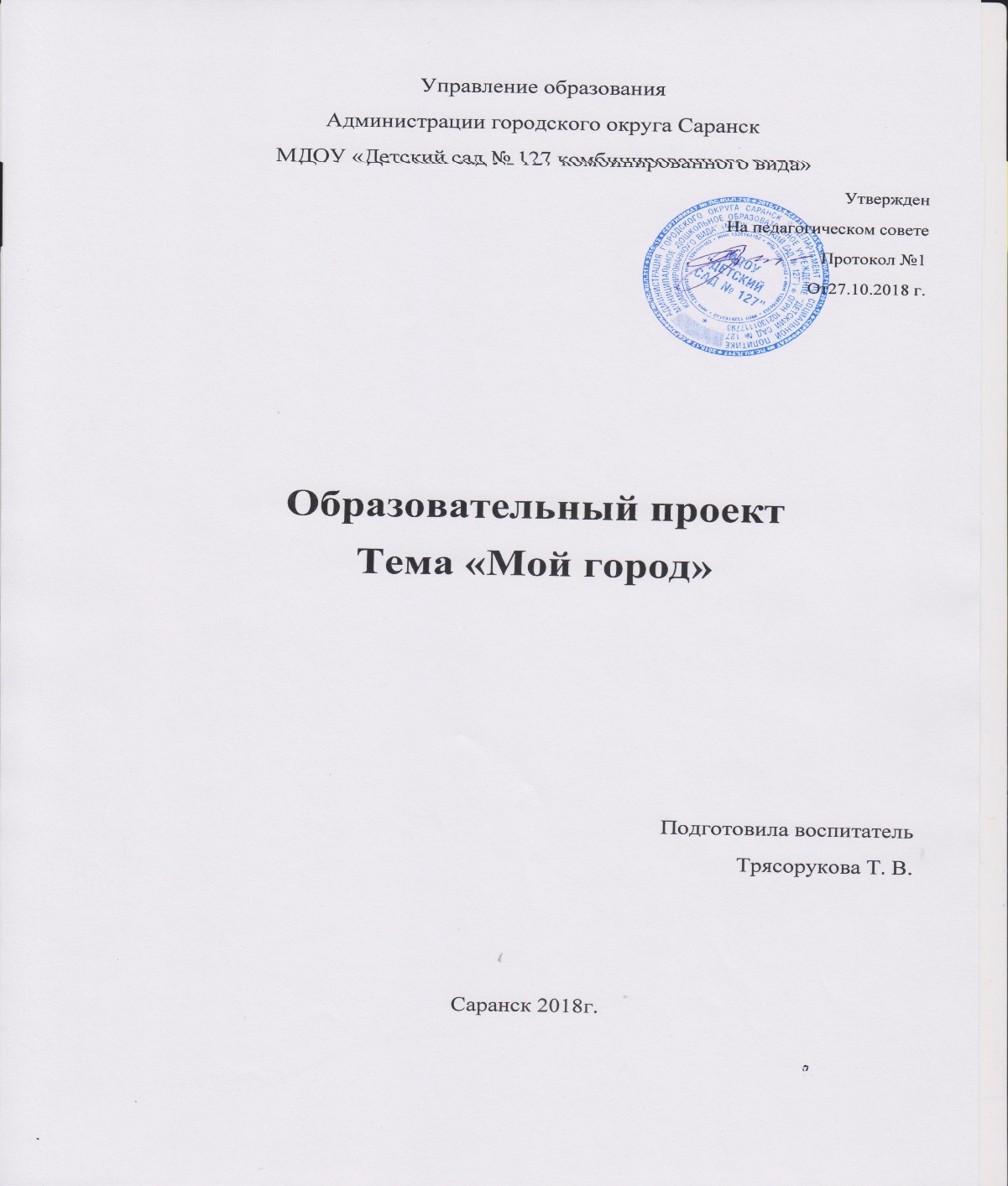 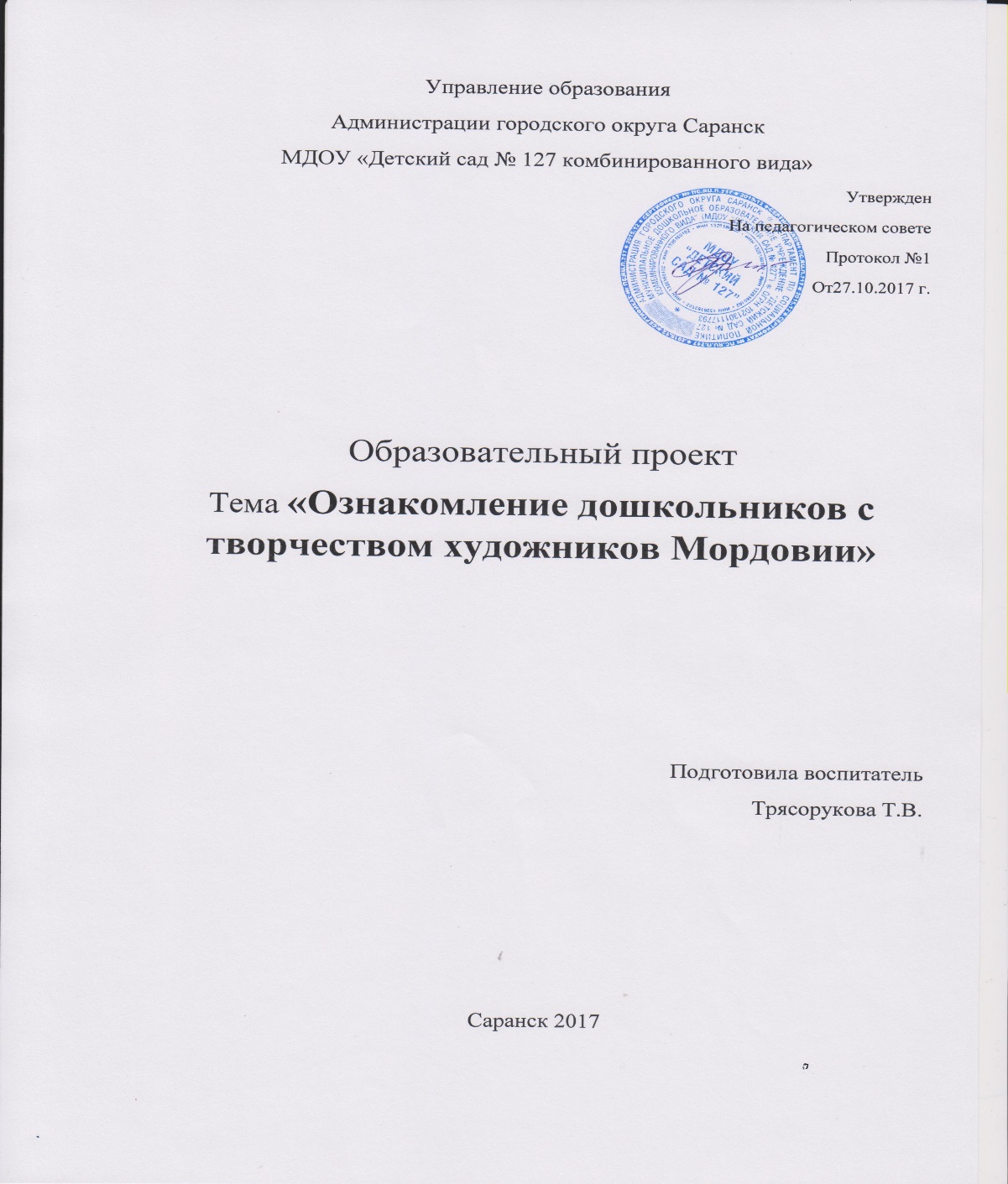 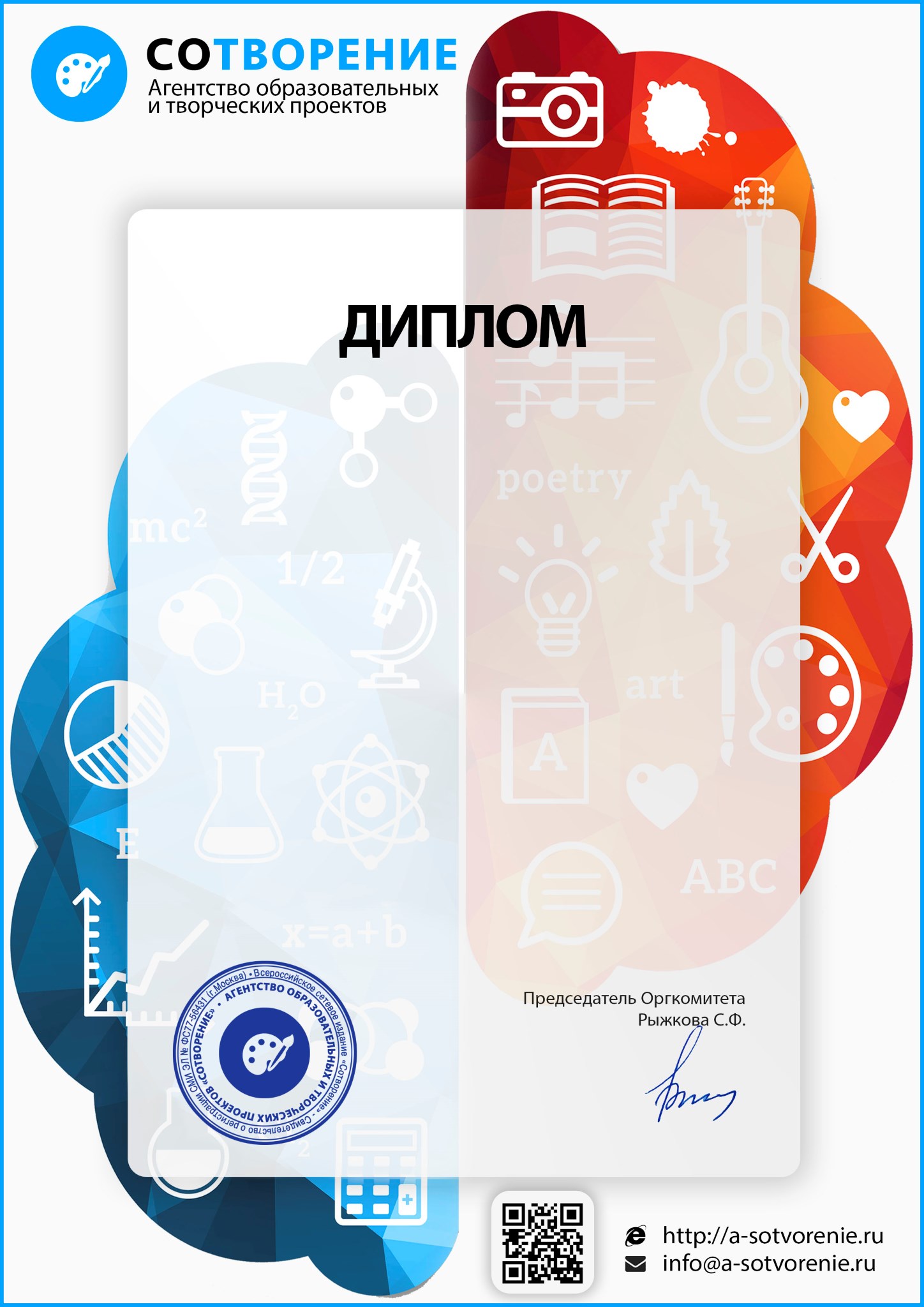 № ST 616 - 30735
Награждается
Сыркина Светлана Александровна  Трясорукова
Татьяна Вениаминовна  Кирюшкина Наталия
Николаевна
(руководитель - Тремасова Ирина Викторовна)
МДОУ"Детский сад№127 комбинированного вида"
Победитель (1 место)
VII Всероссийского конкурса для детей и молодежи
"ТВОРЧЕСКИЙ ПОИСК"
Номинация: "Проект, проектная деятельность"
Конкурсная работа: Проект "Здоровые дети - здоровая нация, здоровая
нация – сила государства"
Сроки проведения конкурса: 1 января – 30 июня 2018 г.
Результаты конкурса и список победителей размещены на сайте
Агентства "Сотворение" по адресу:https://asotvorenie.ru/result
Агентство "Сотворение" является проектом Центра
гражданского образования "Восхождение" (http://civiledu.ru)
Свидетельство Роскомнадзора о регистрации СМИ №ФС77-56431
г.Москва
21.03.18
Powered by TCPDF (www.tcpdf.org
)
2. Наставничество
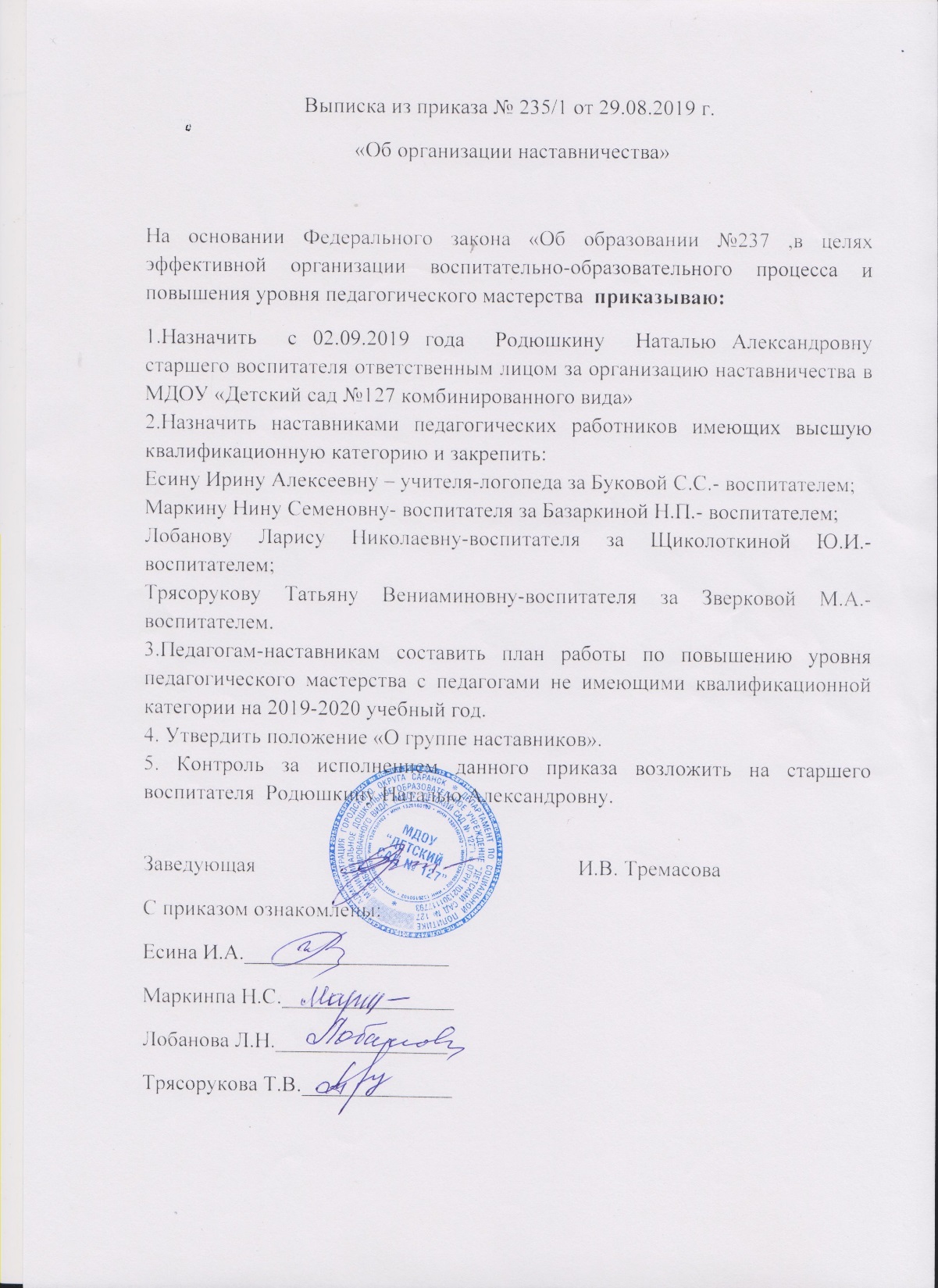 3. Наличие публикаций
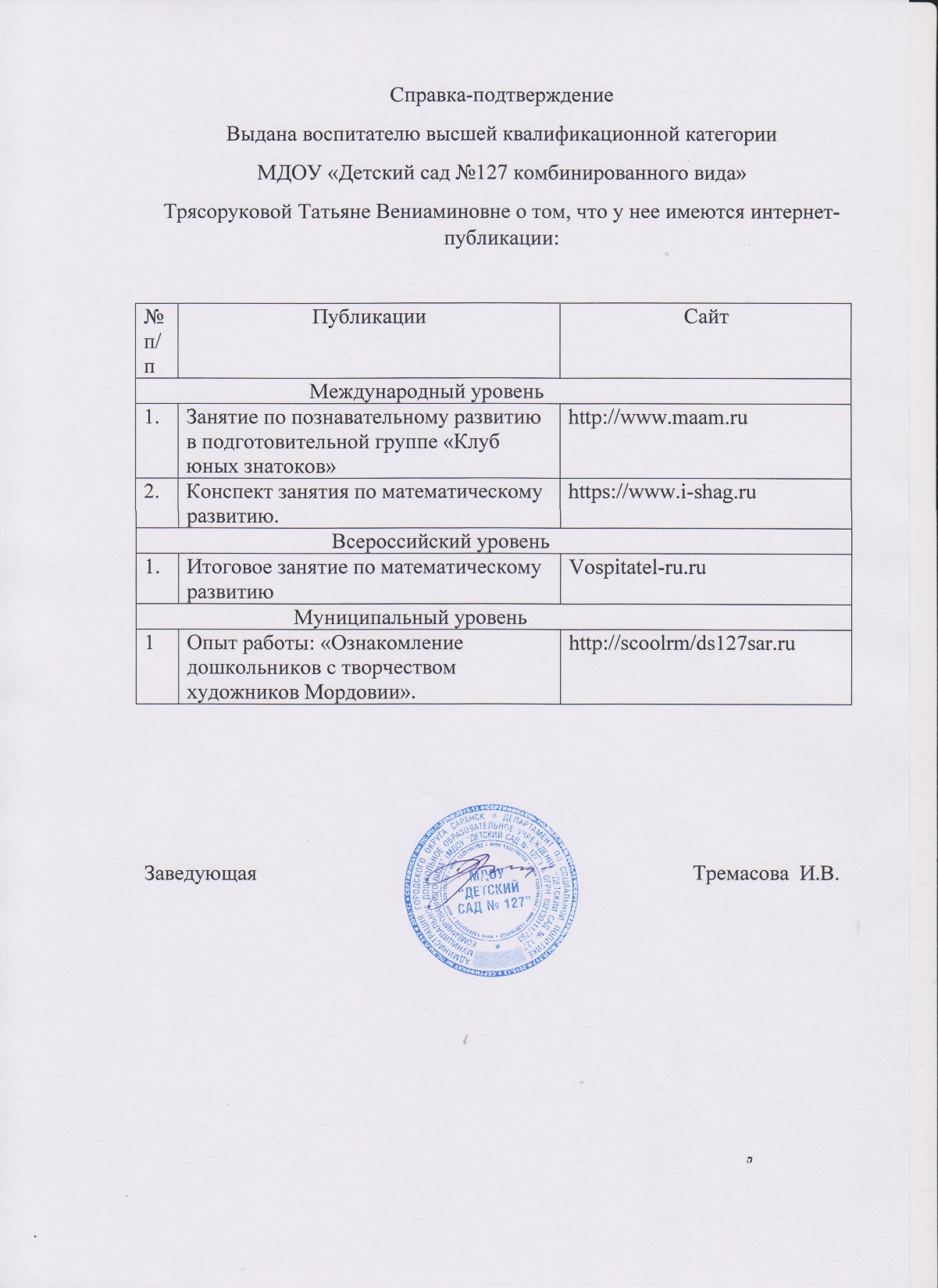 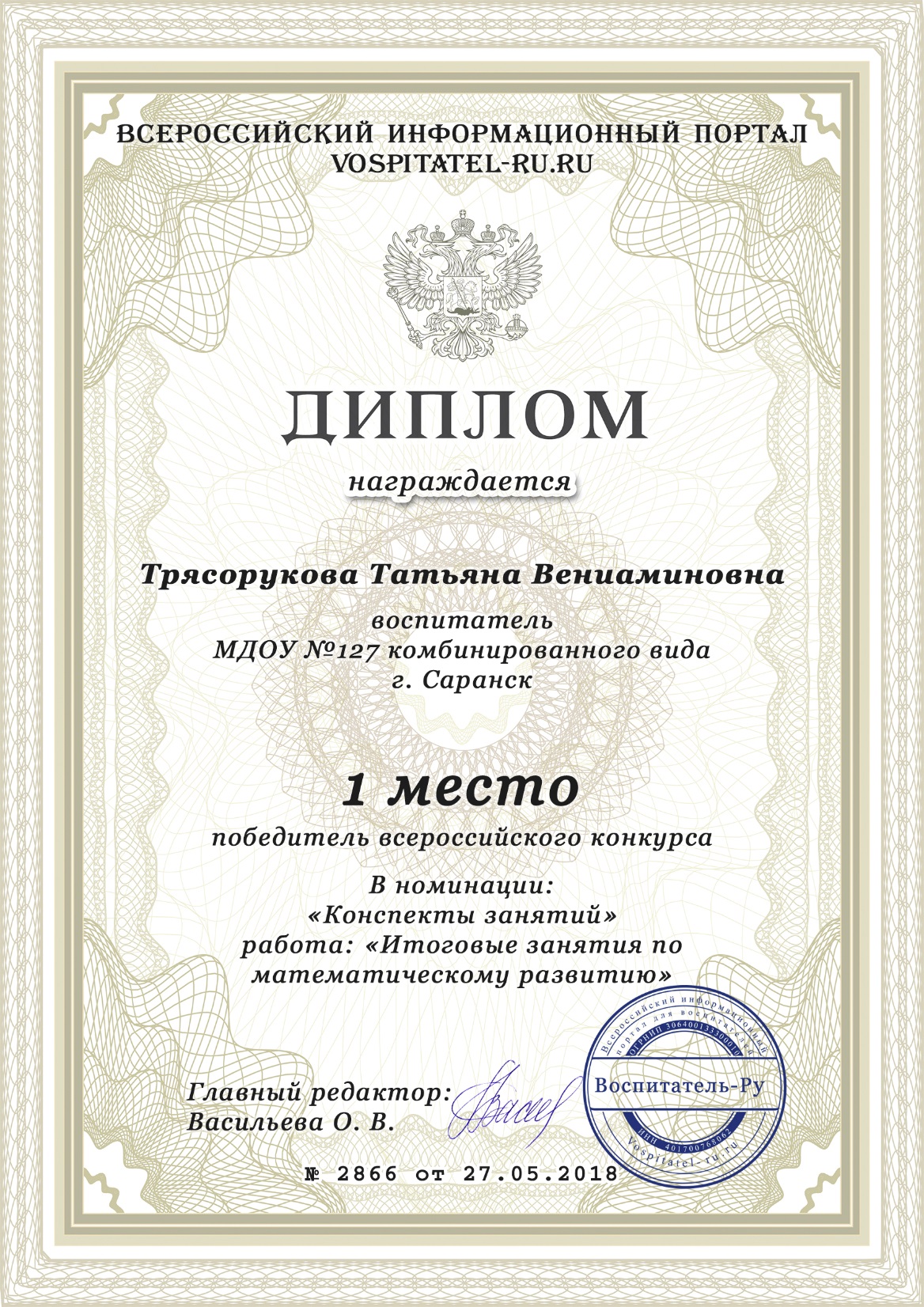 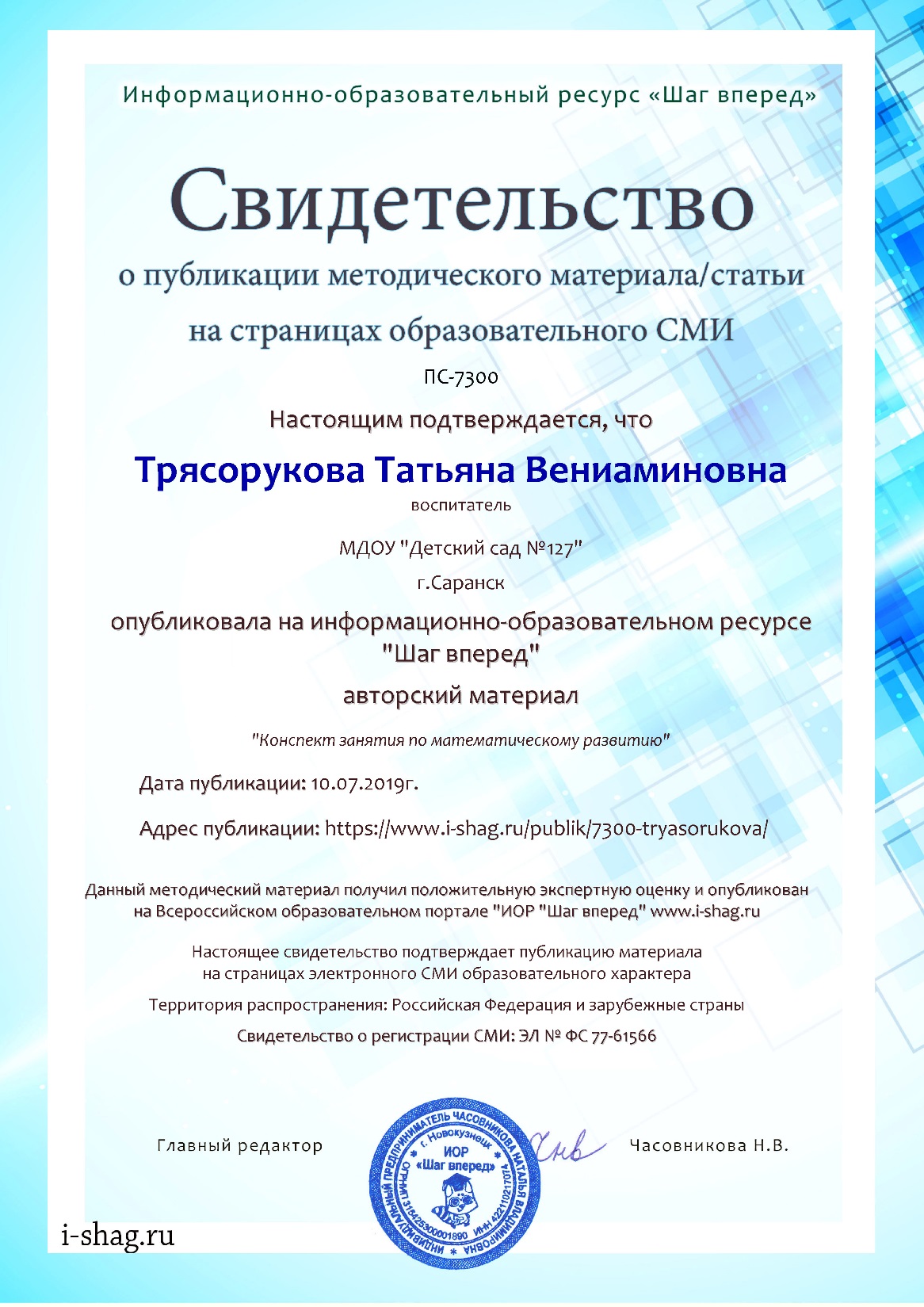 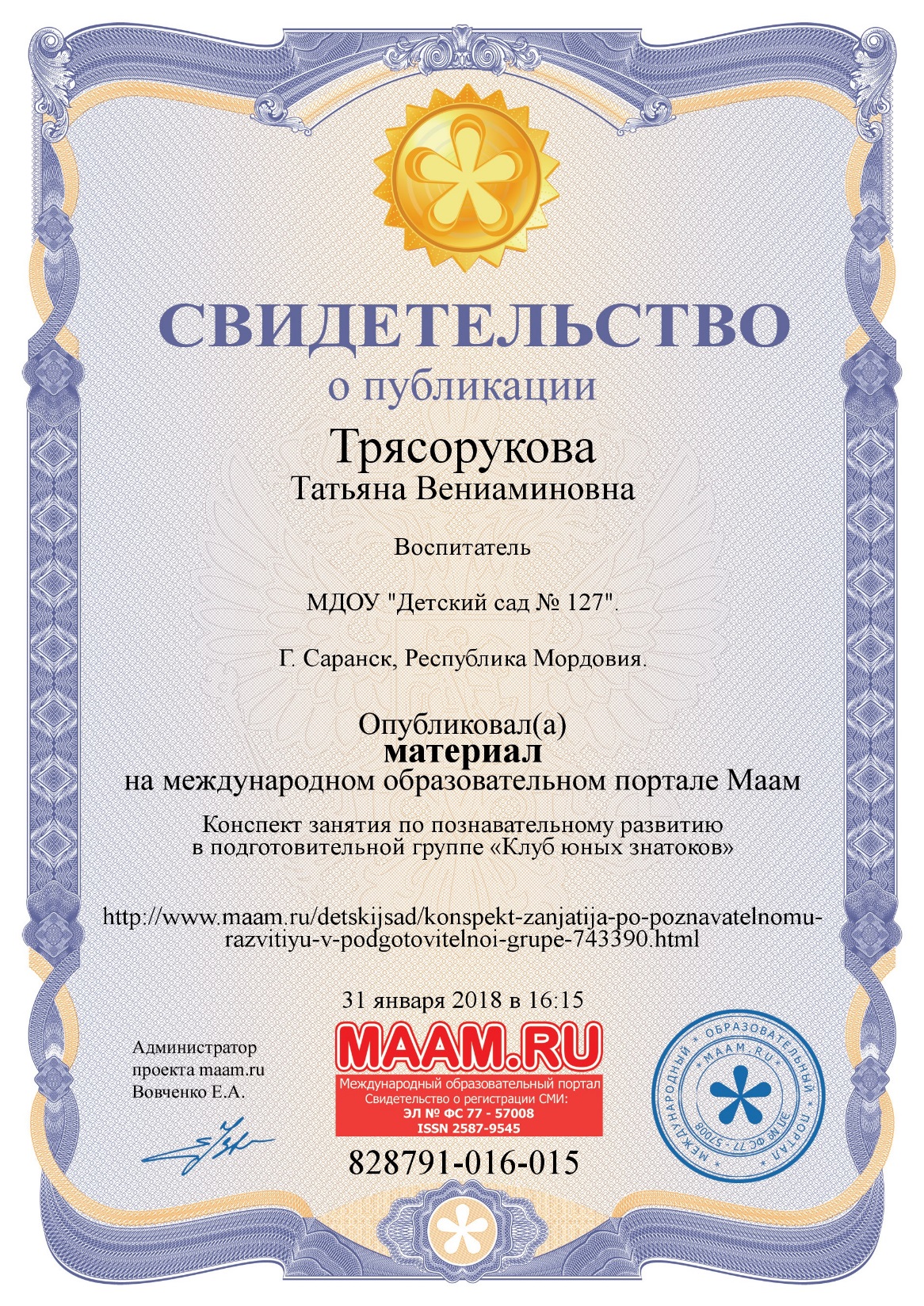 4. Результаты участия воспитанников
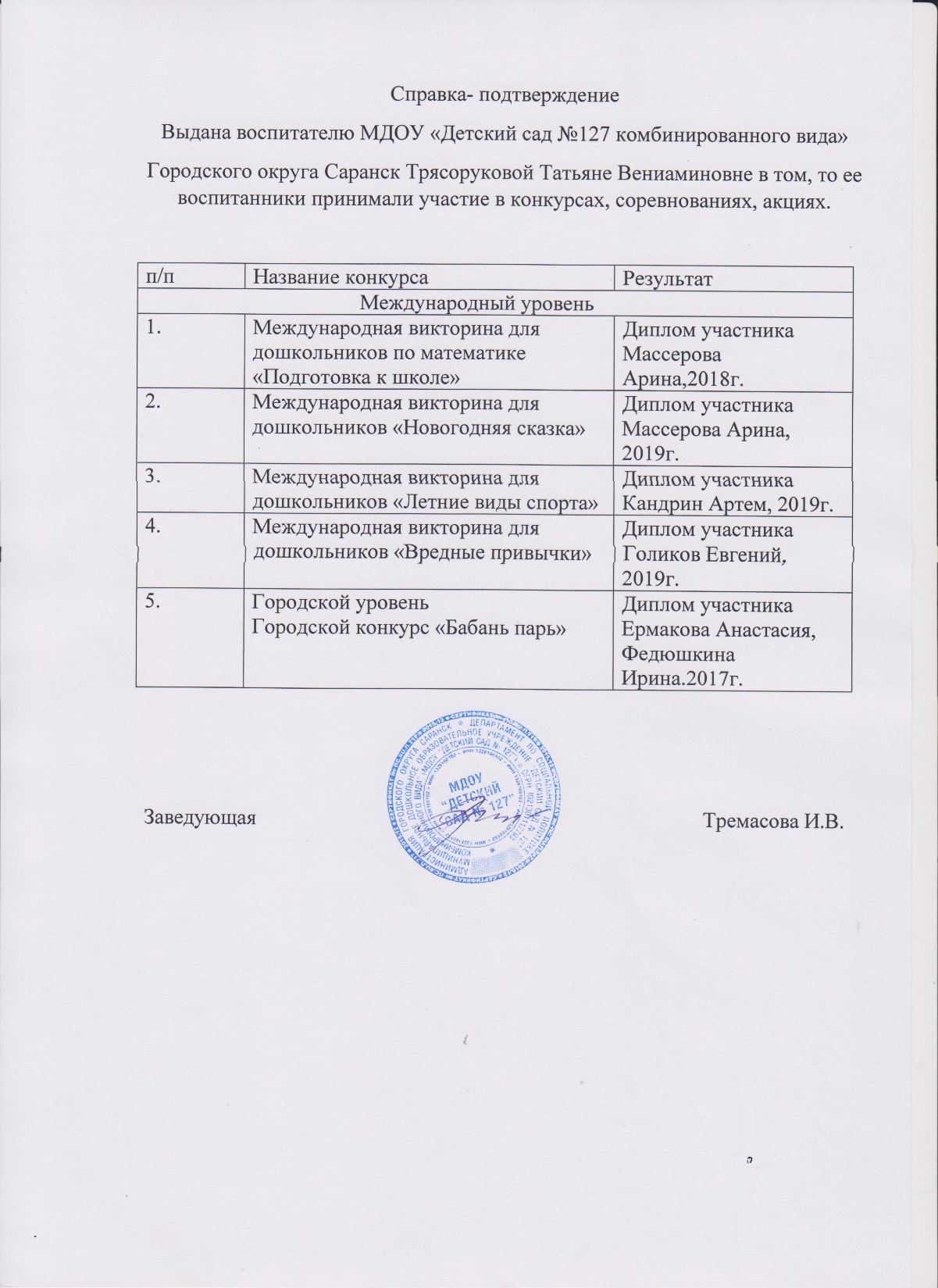 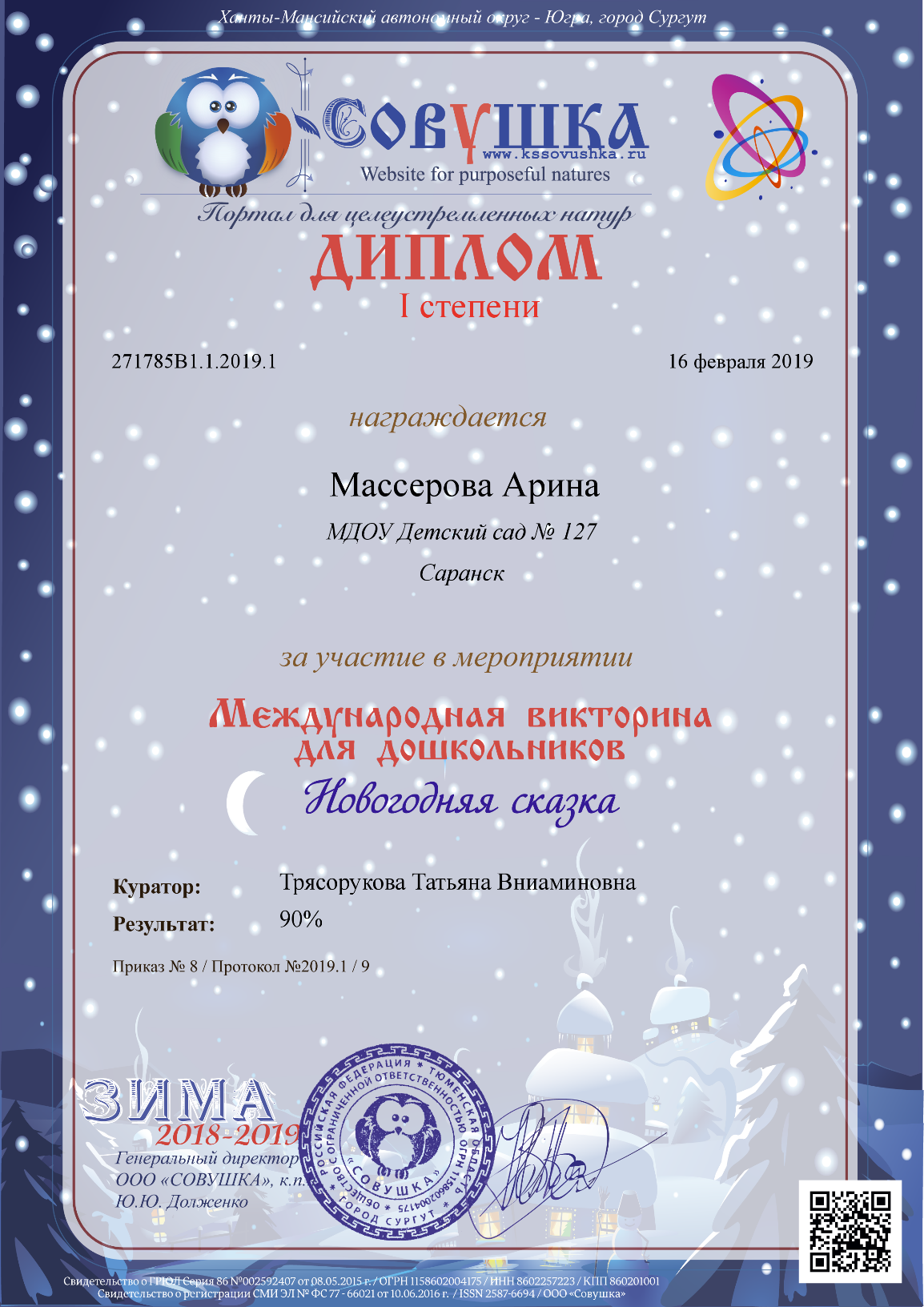 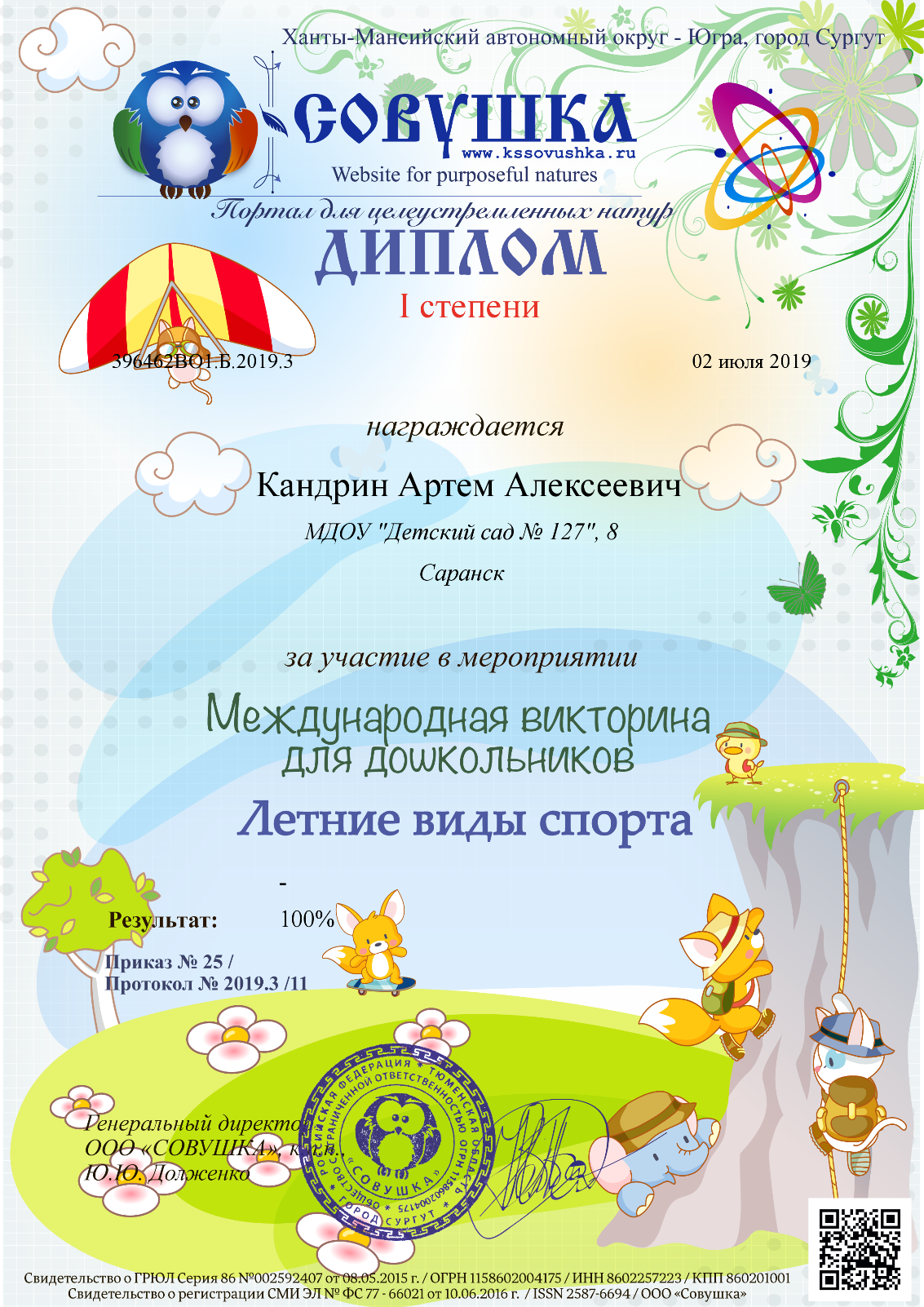 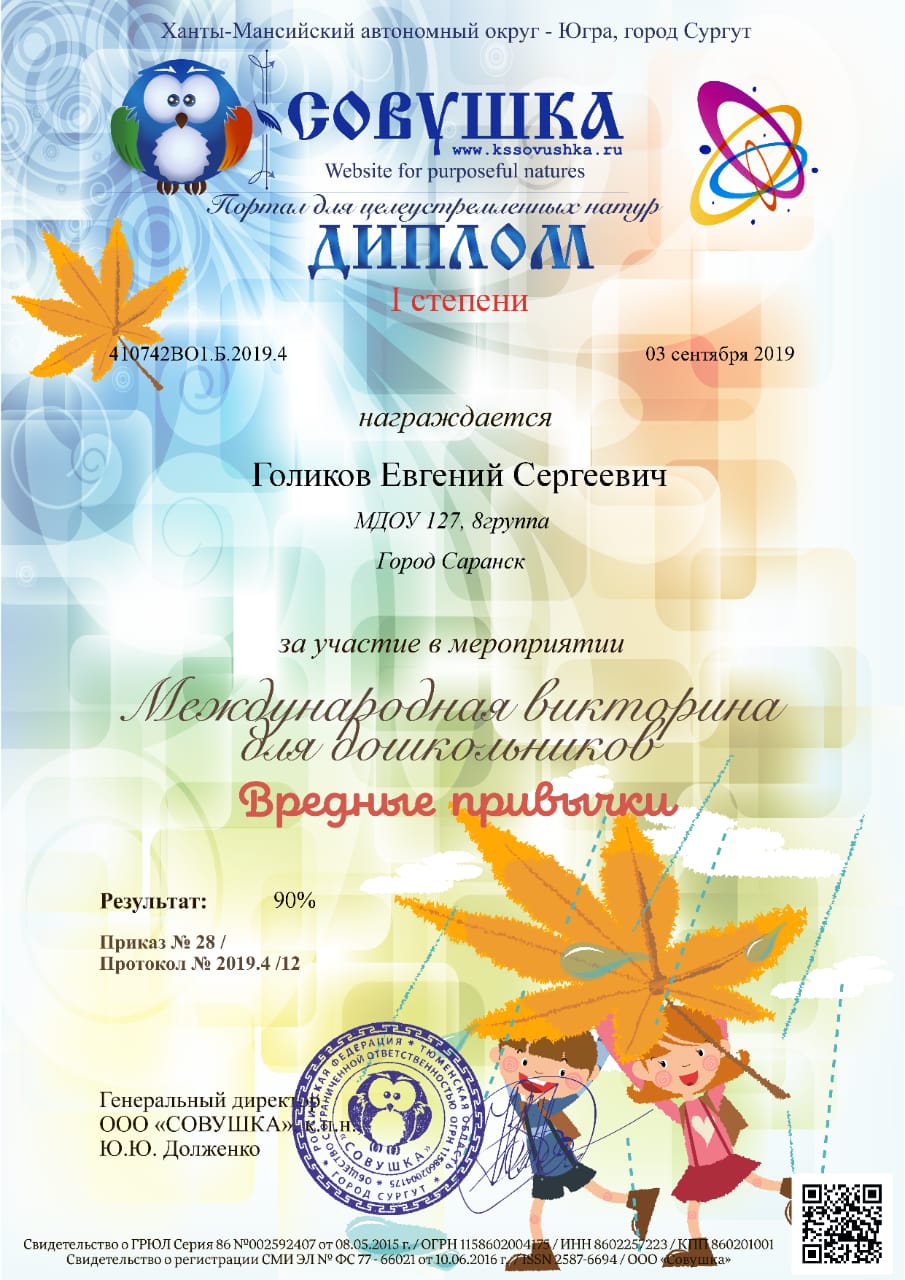 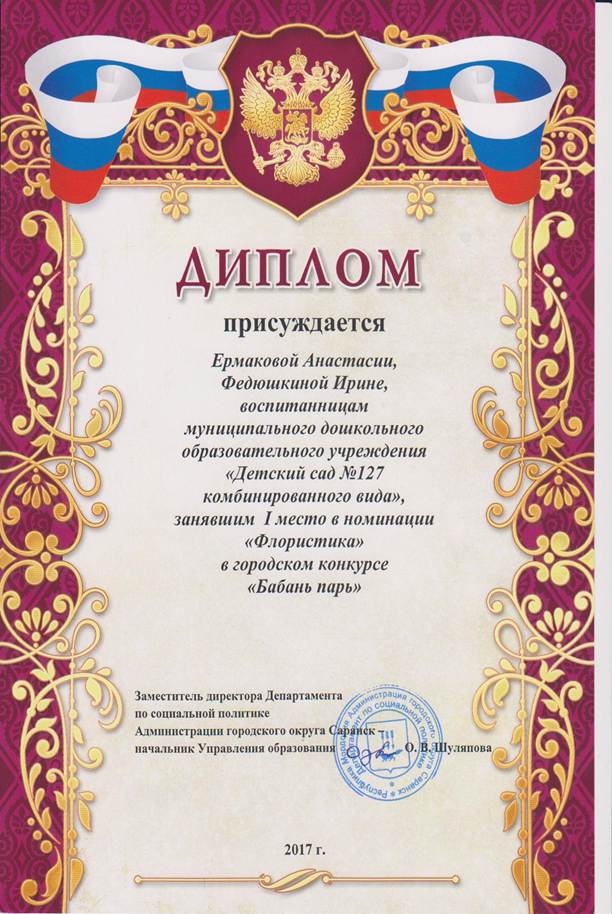 5. Наличие авторских программ, методических пособий
6. Выступление на заседаниях методических советов, научно-практических конференциях, педагогических чтениях, семинарах, секциях
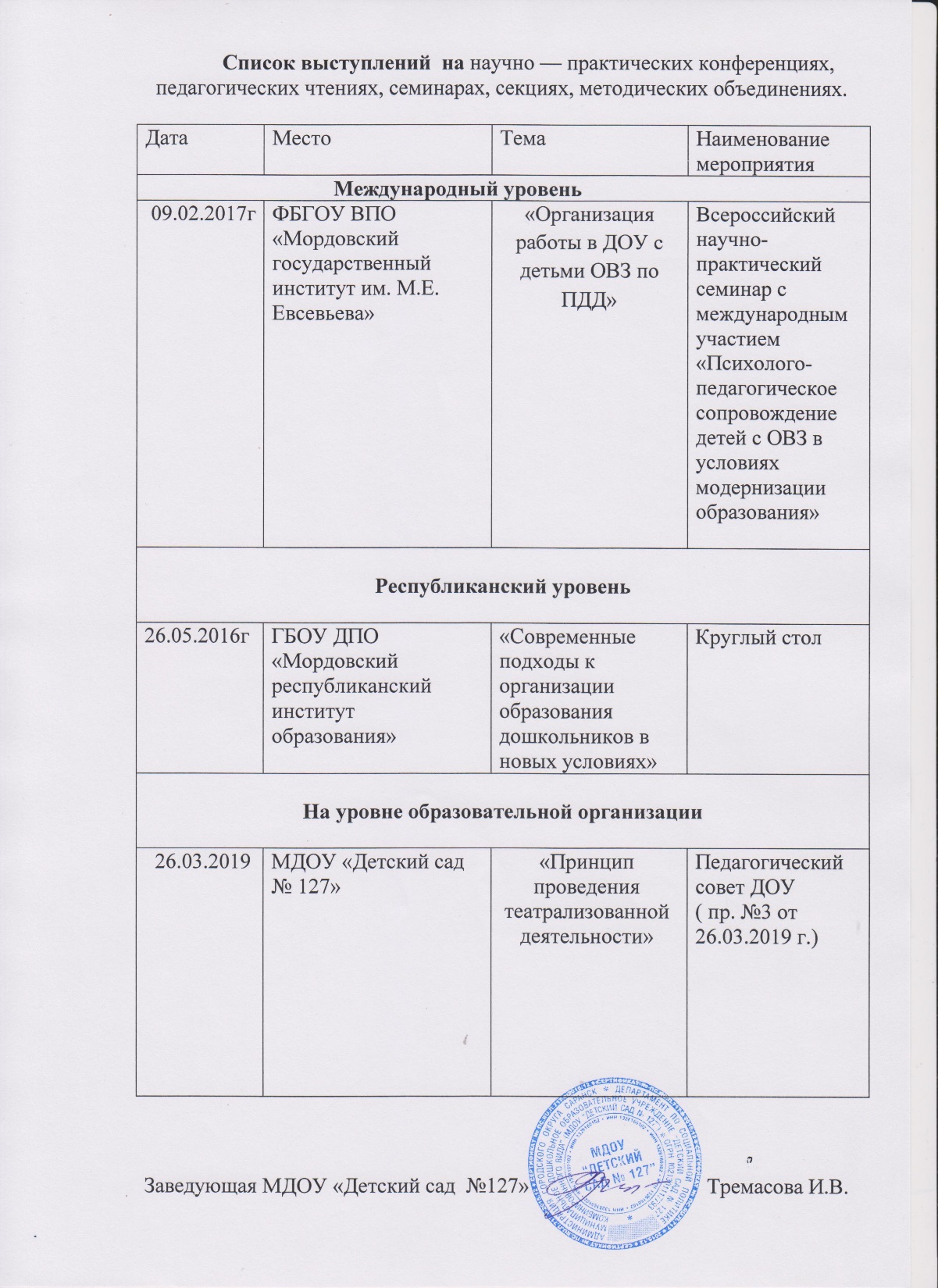 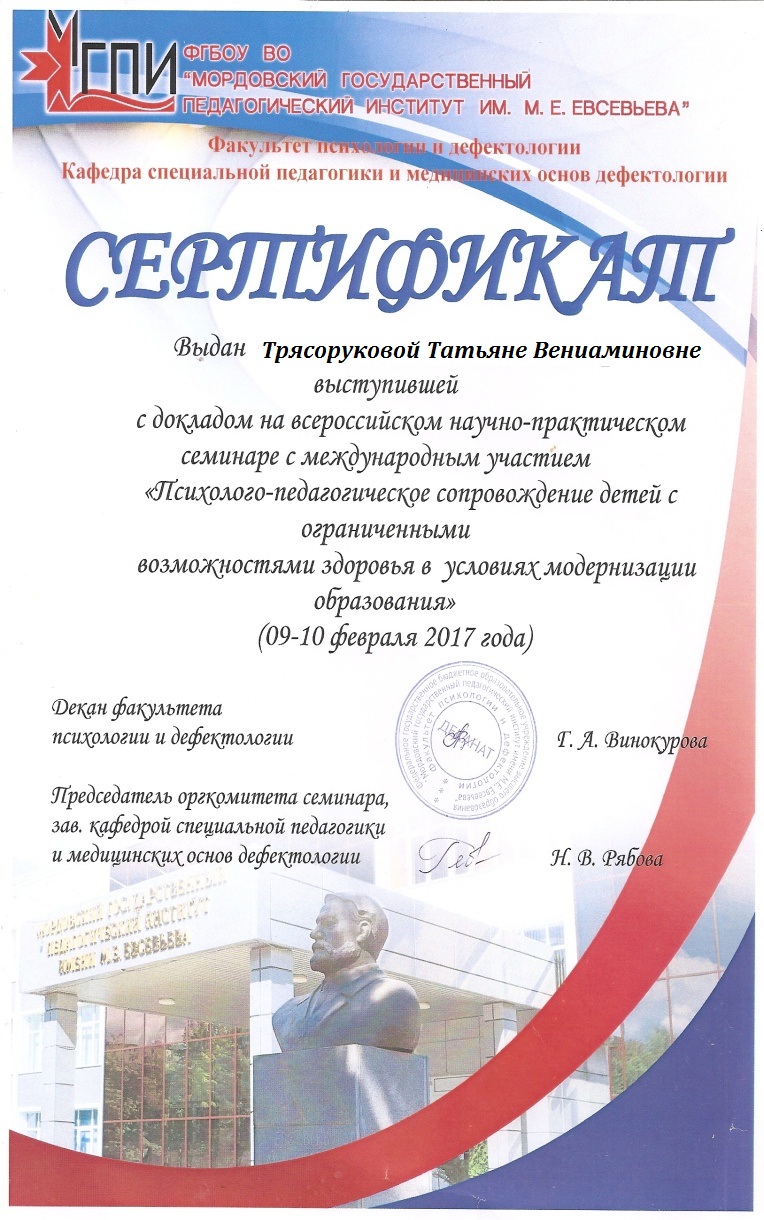 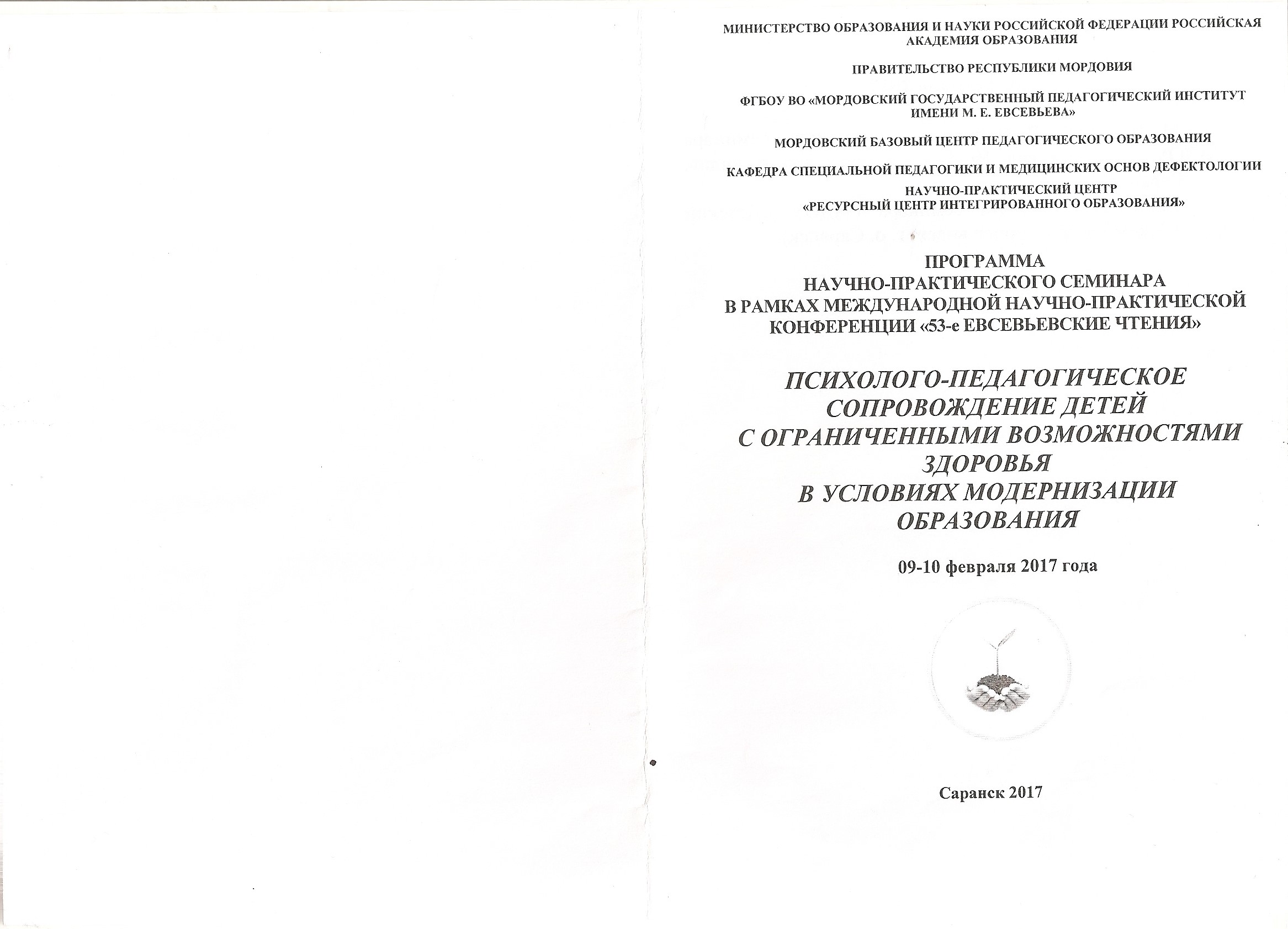 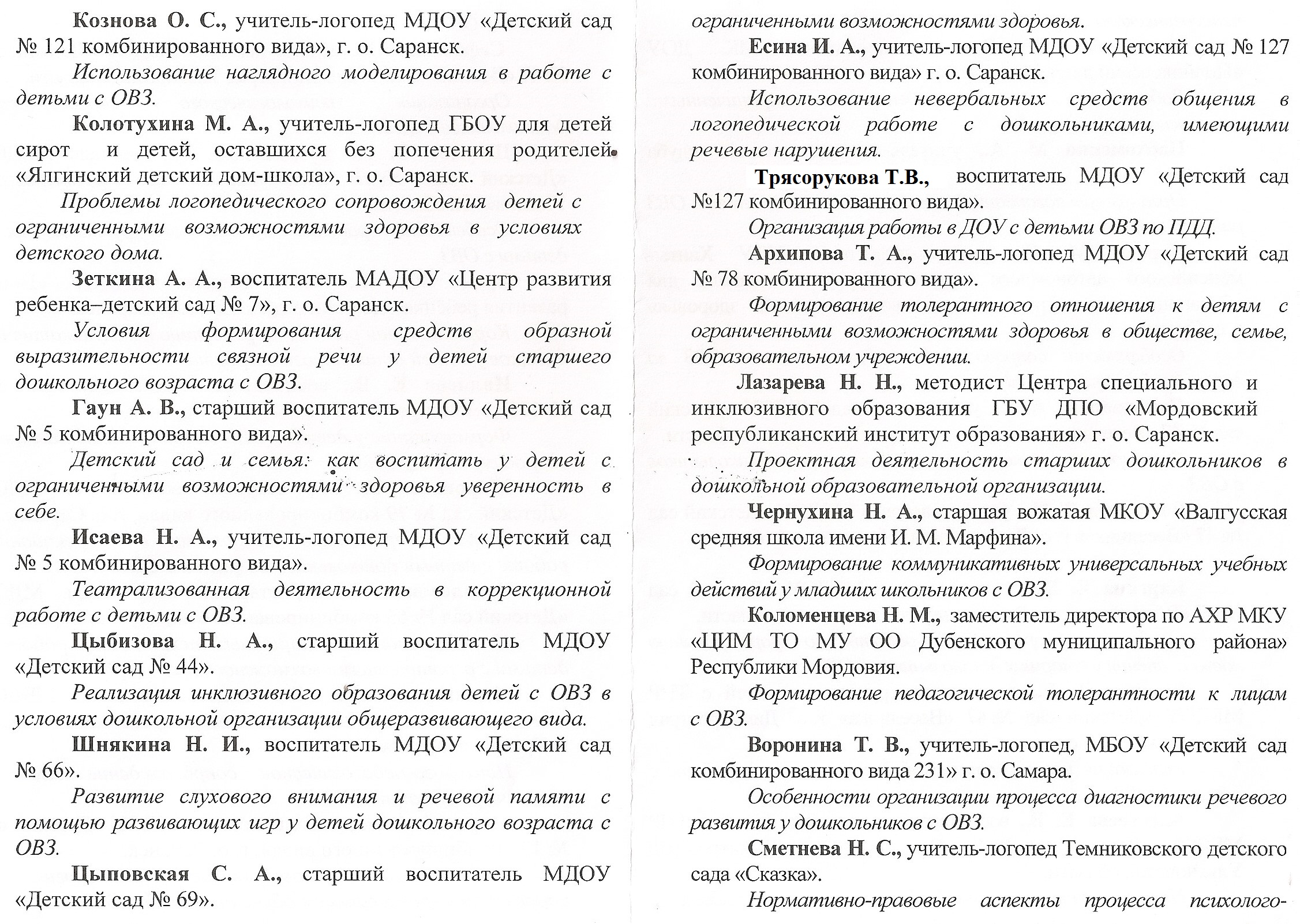 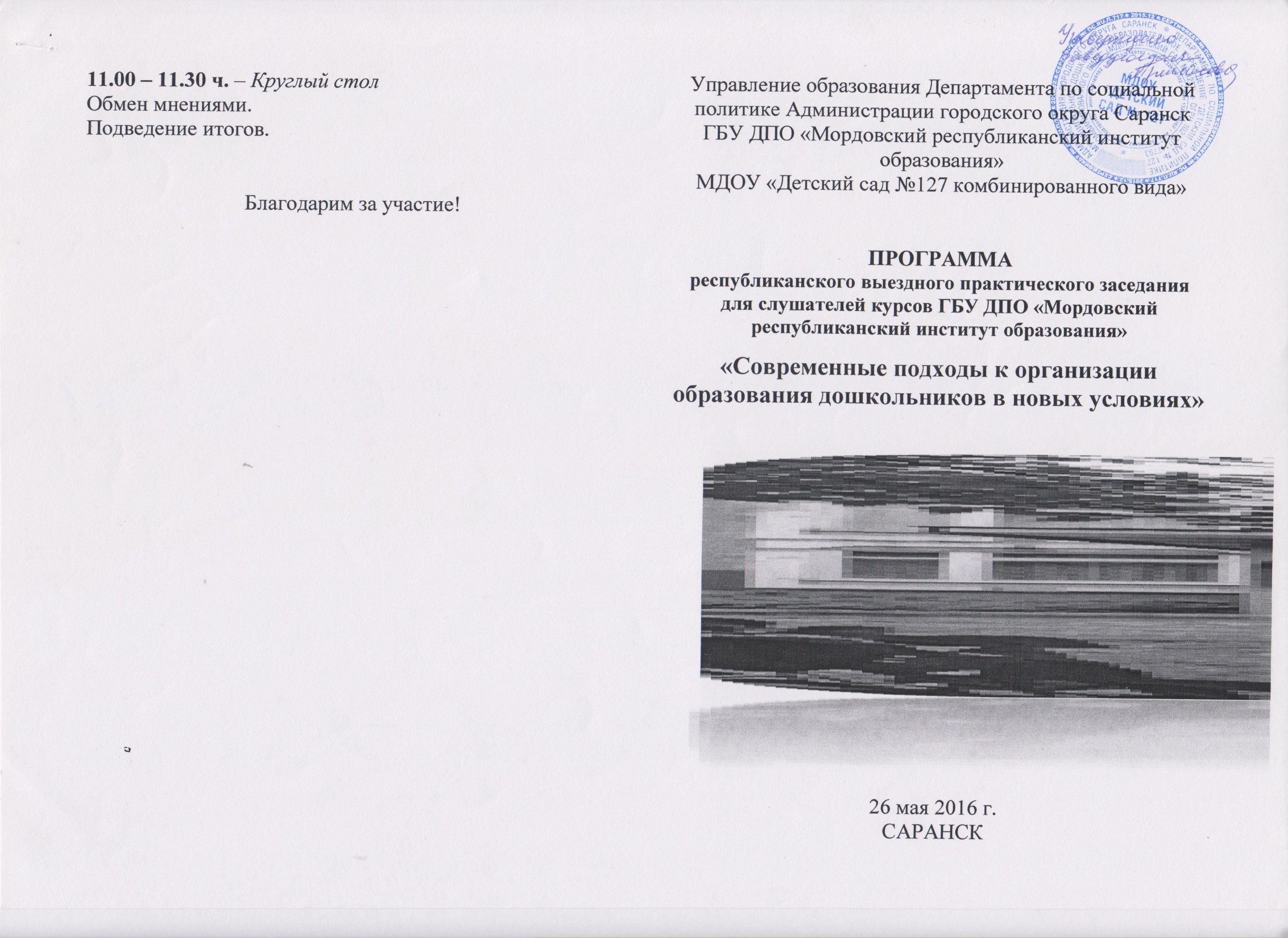 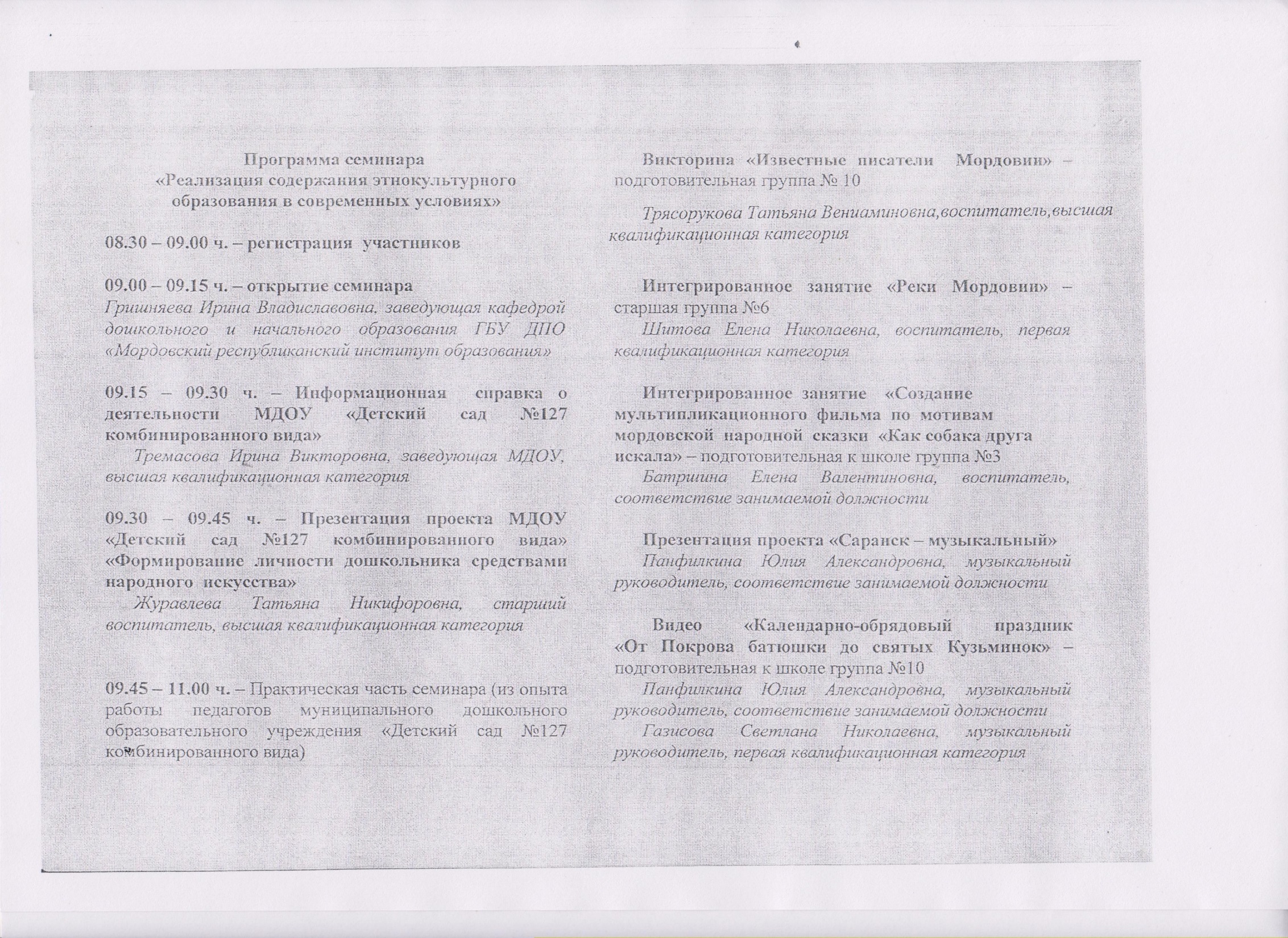 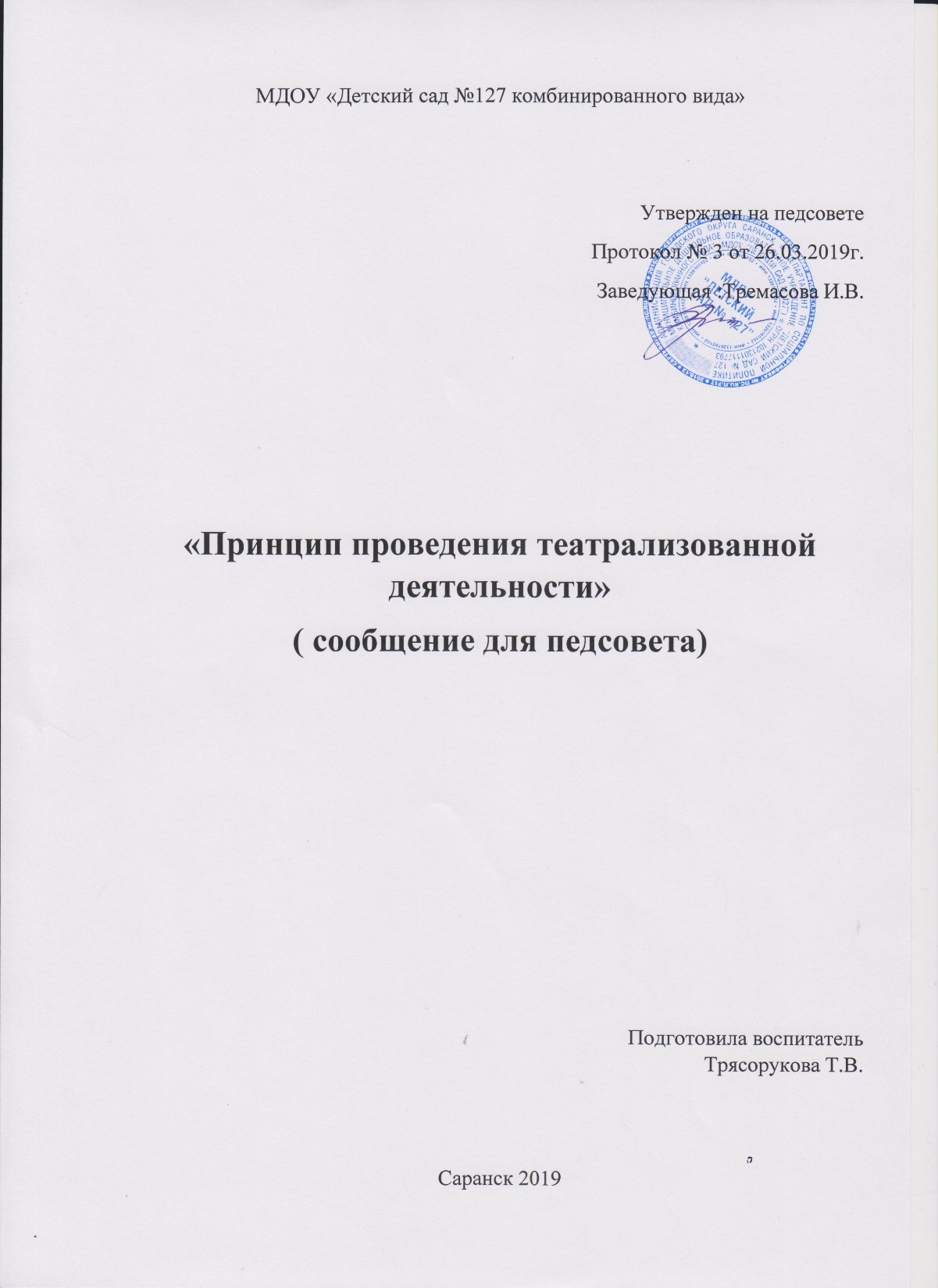 7. Проведение открытых занятий, мастер-классов, мероприятий
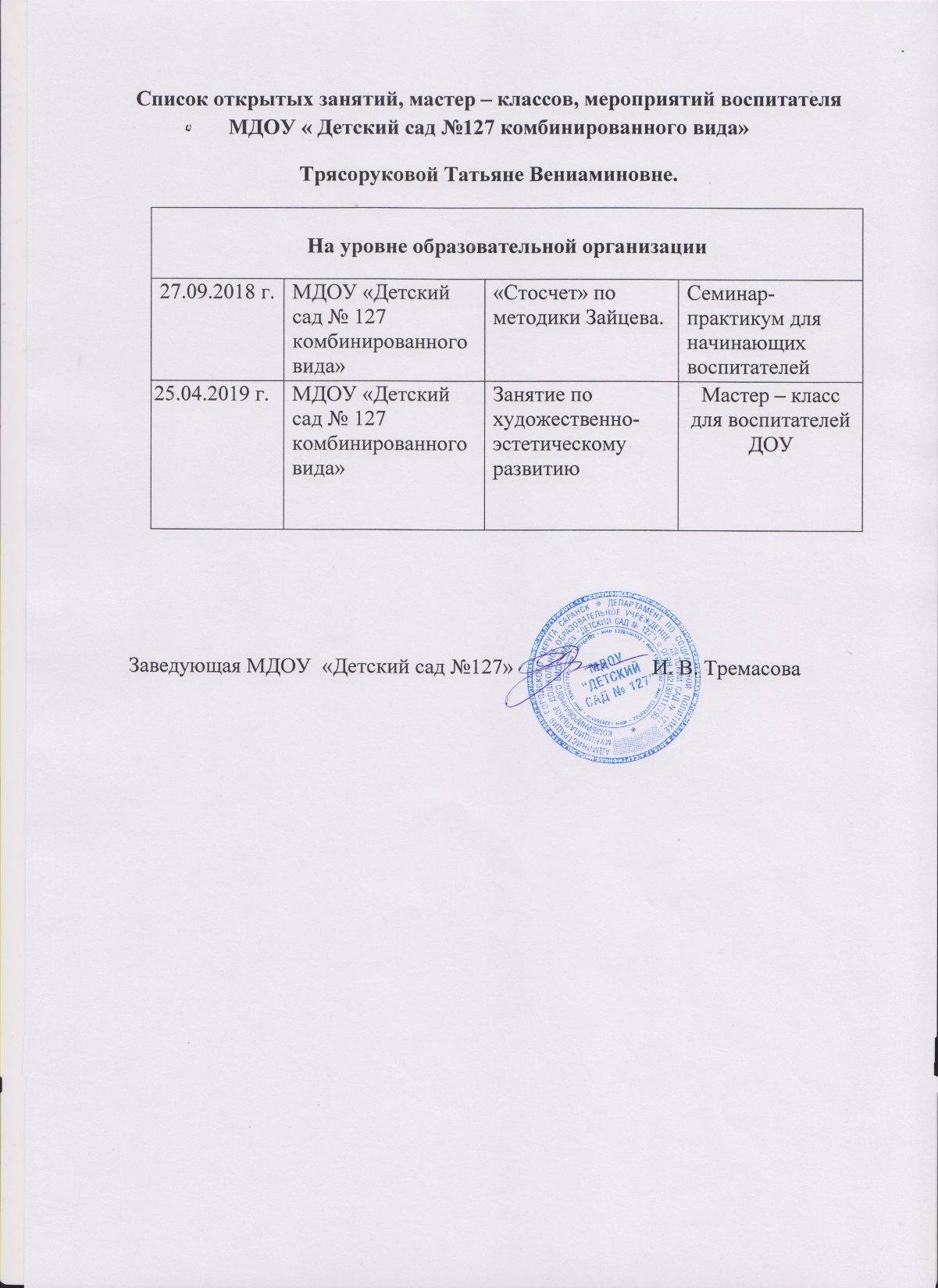 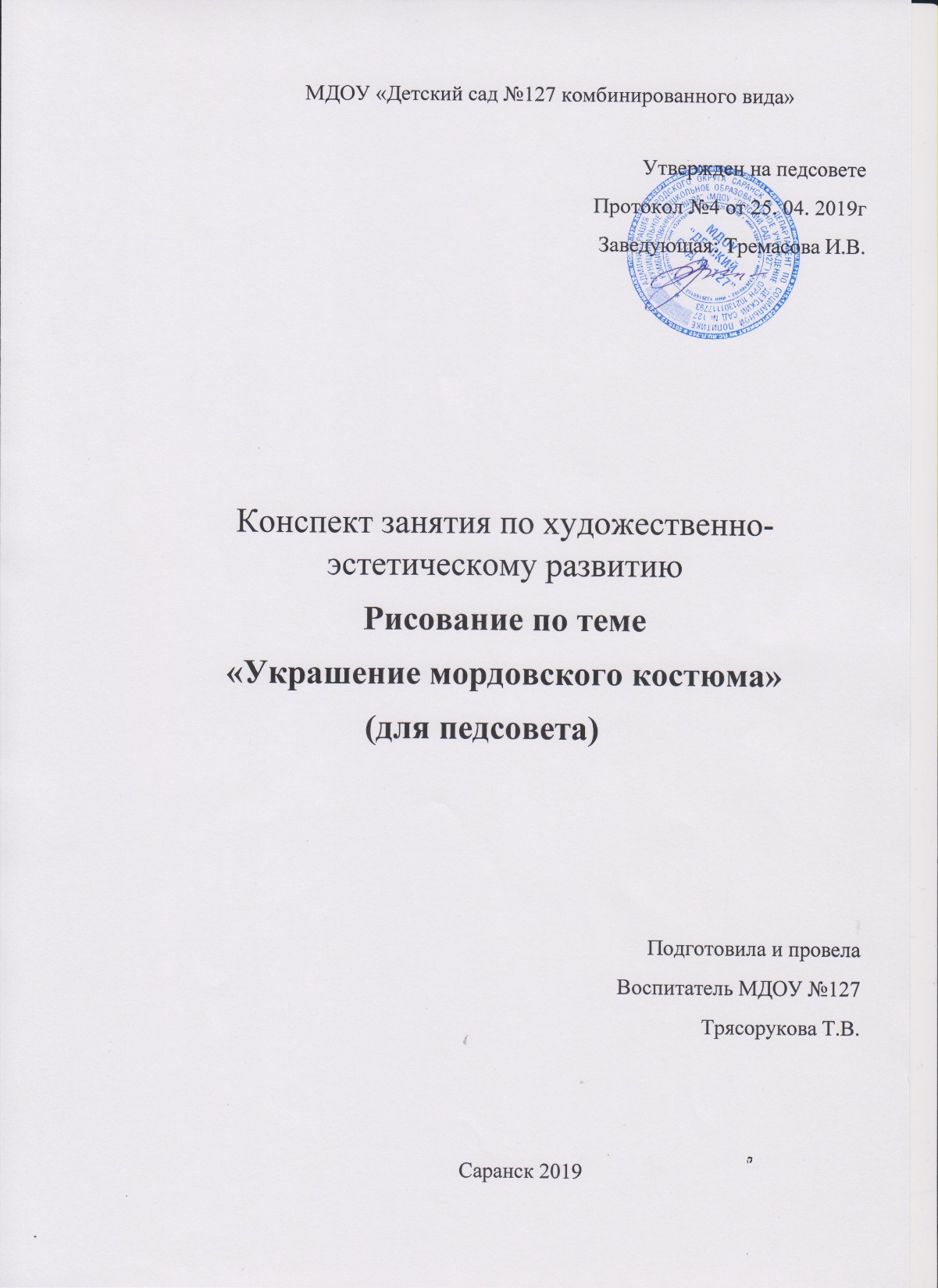 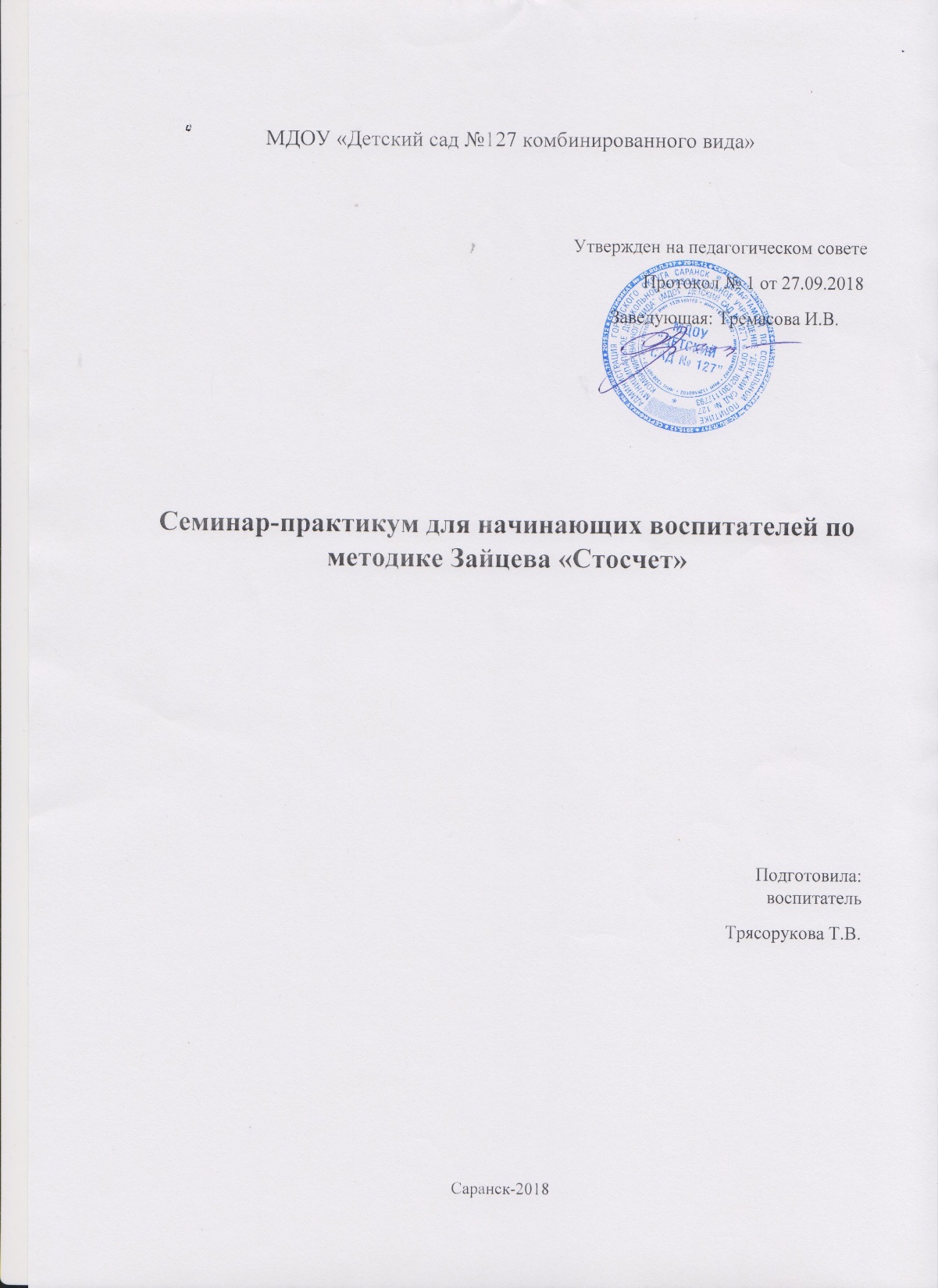 8. Экспертная деятельность
9. Общественно-педагогическая активность педагога: участие в комиссиях, в жюри конкурсов и т.д.
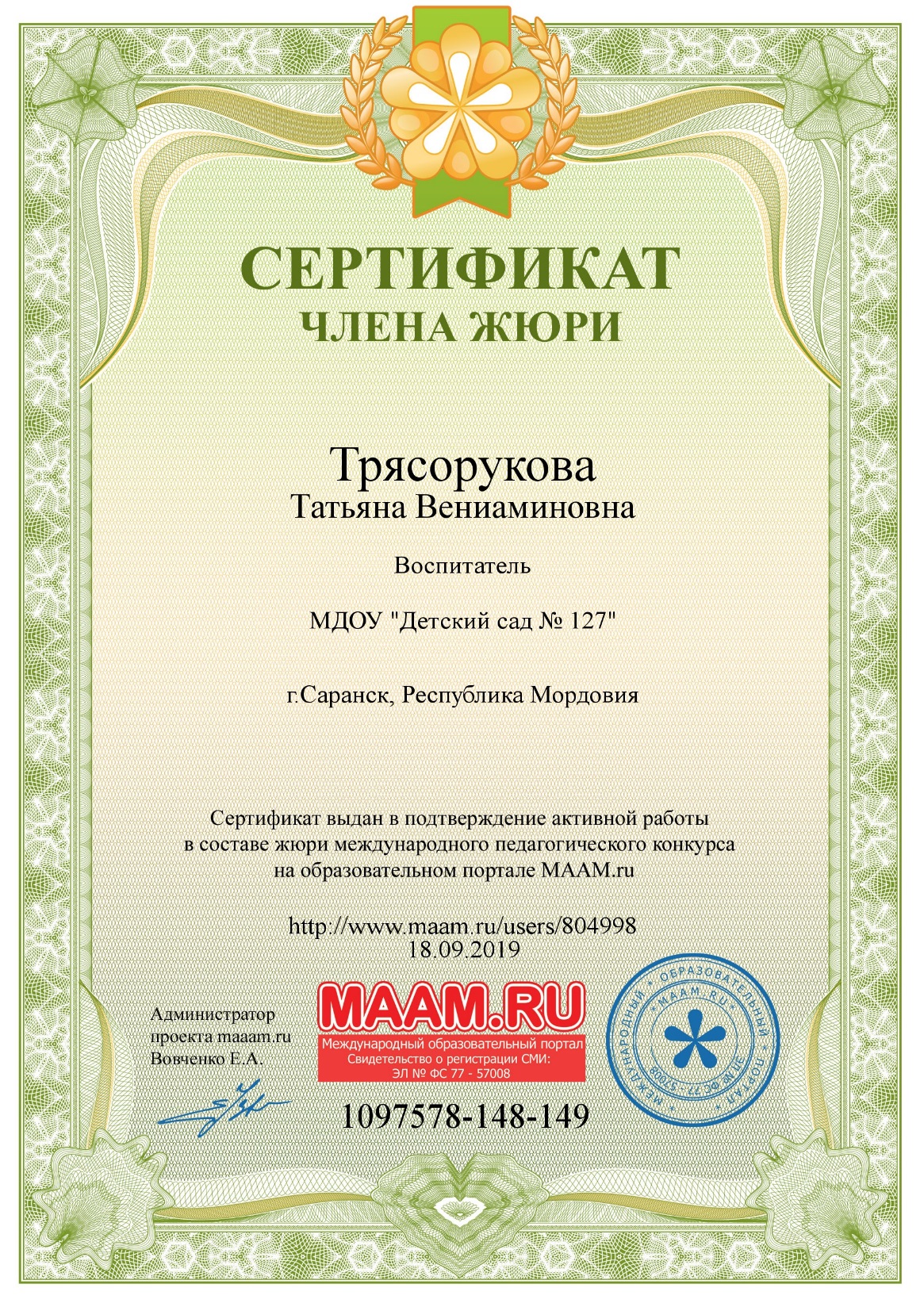 10. Позитивные результаты работы с воспитанниками
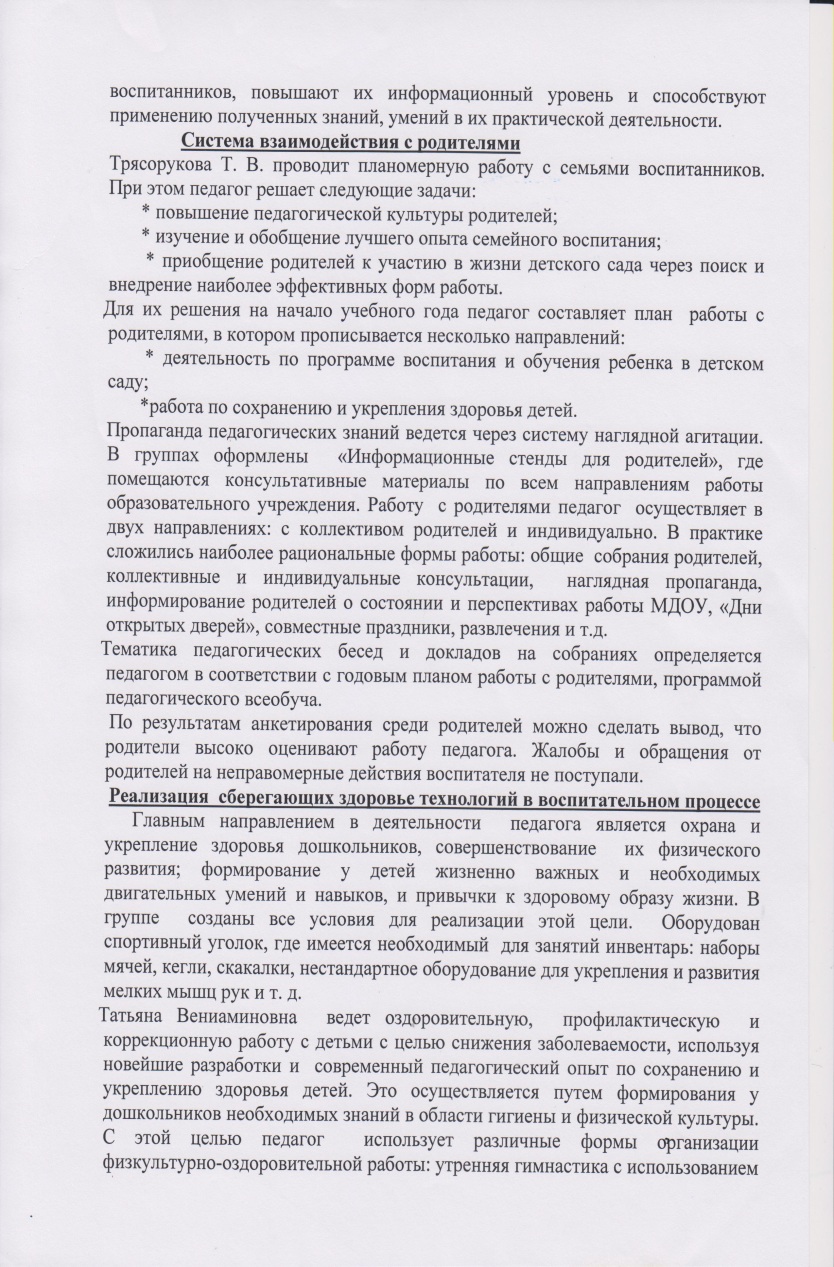 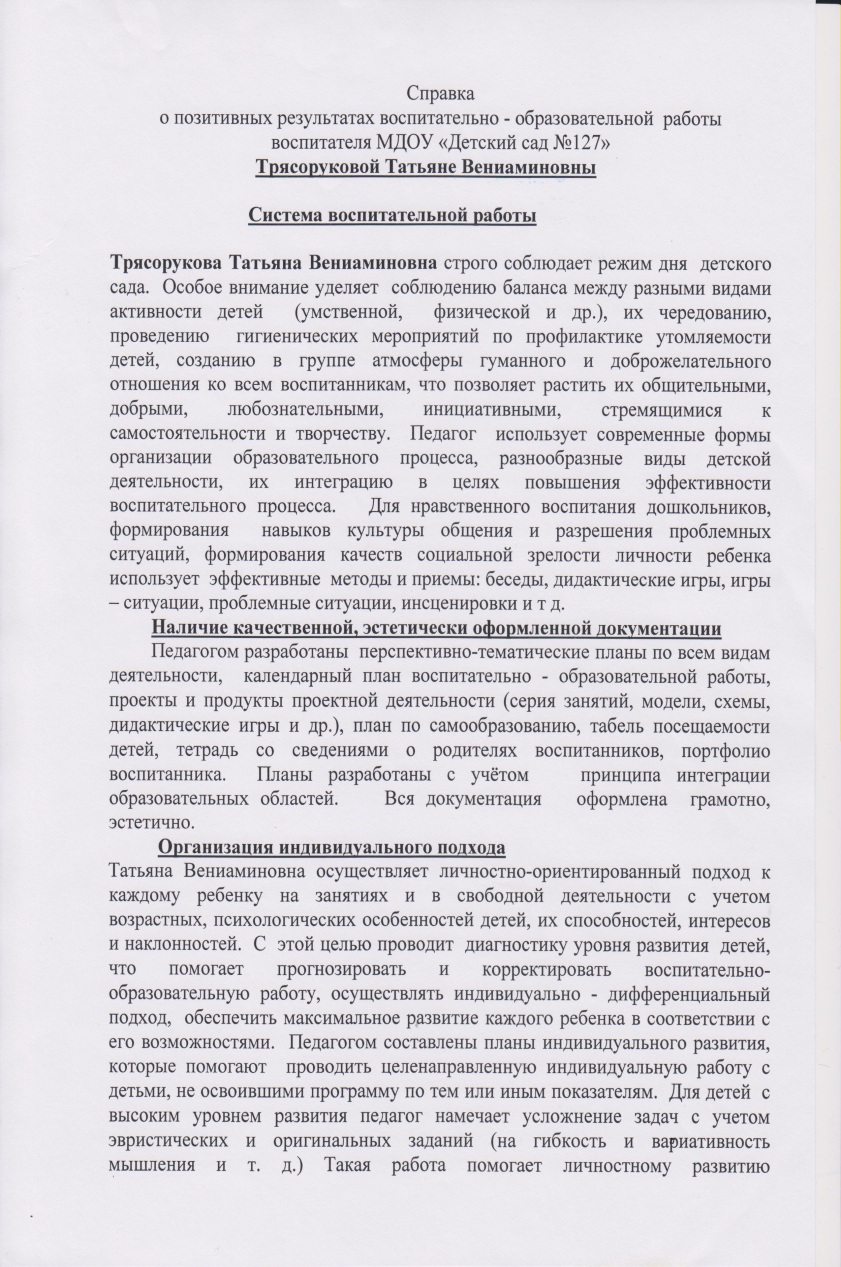 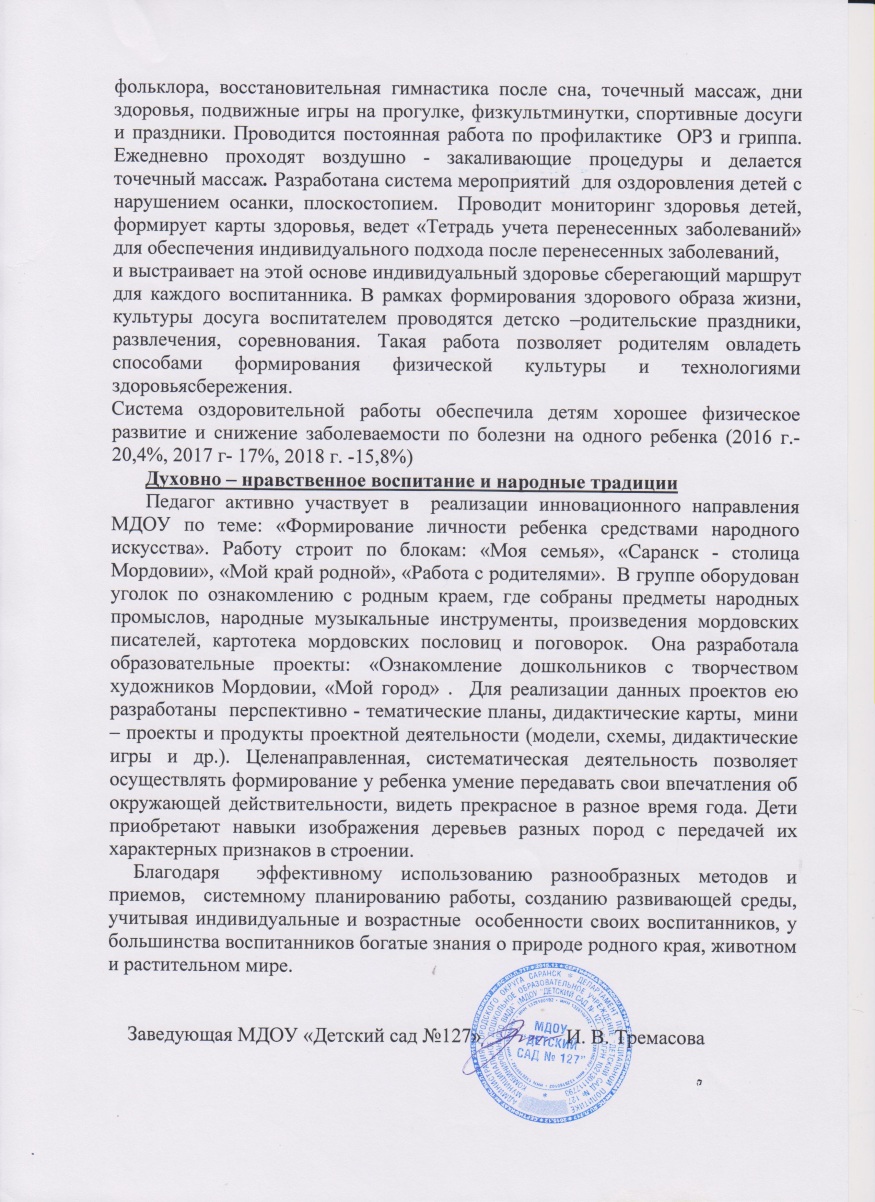 11. Качество взаимодействия с родителями
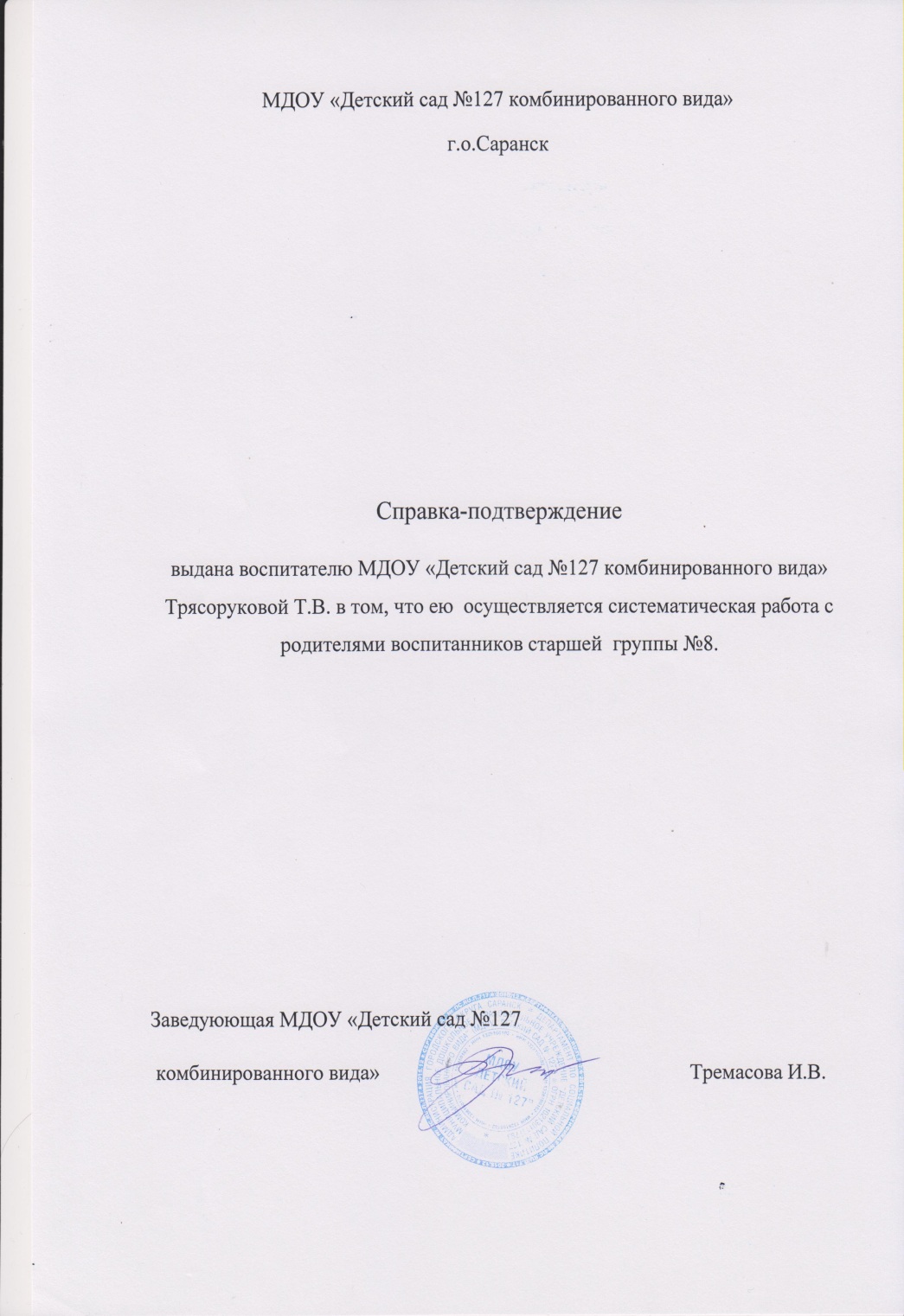 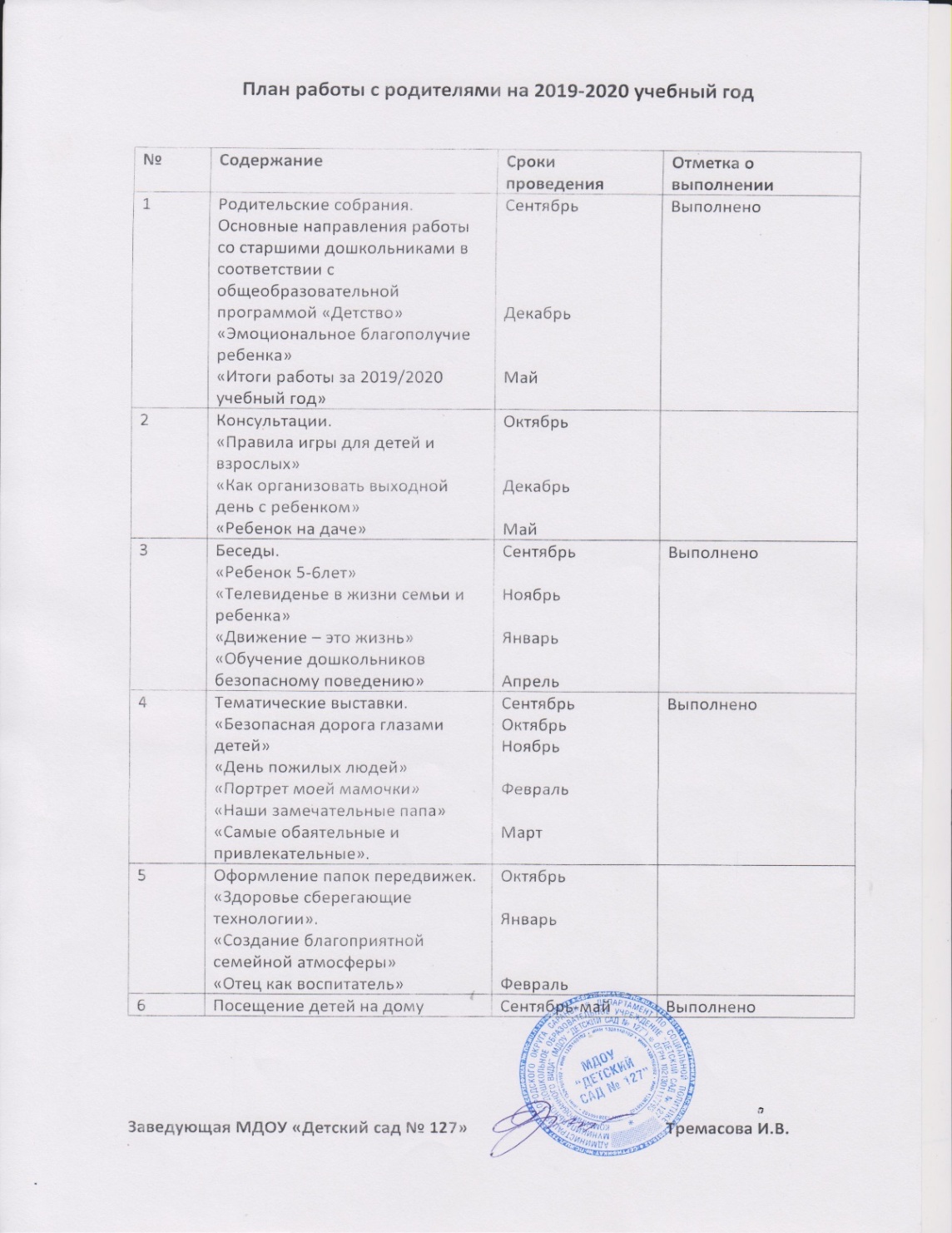 12. Работа с детьми из социально-неблагополучных семей
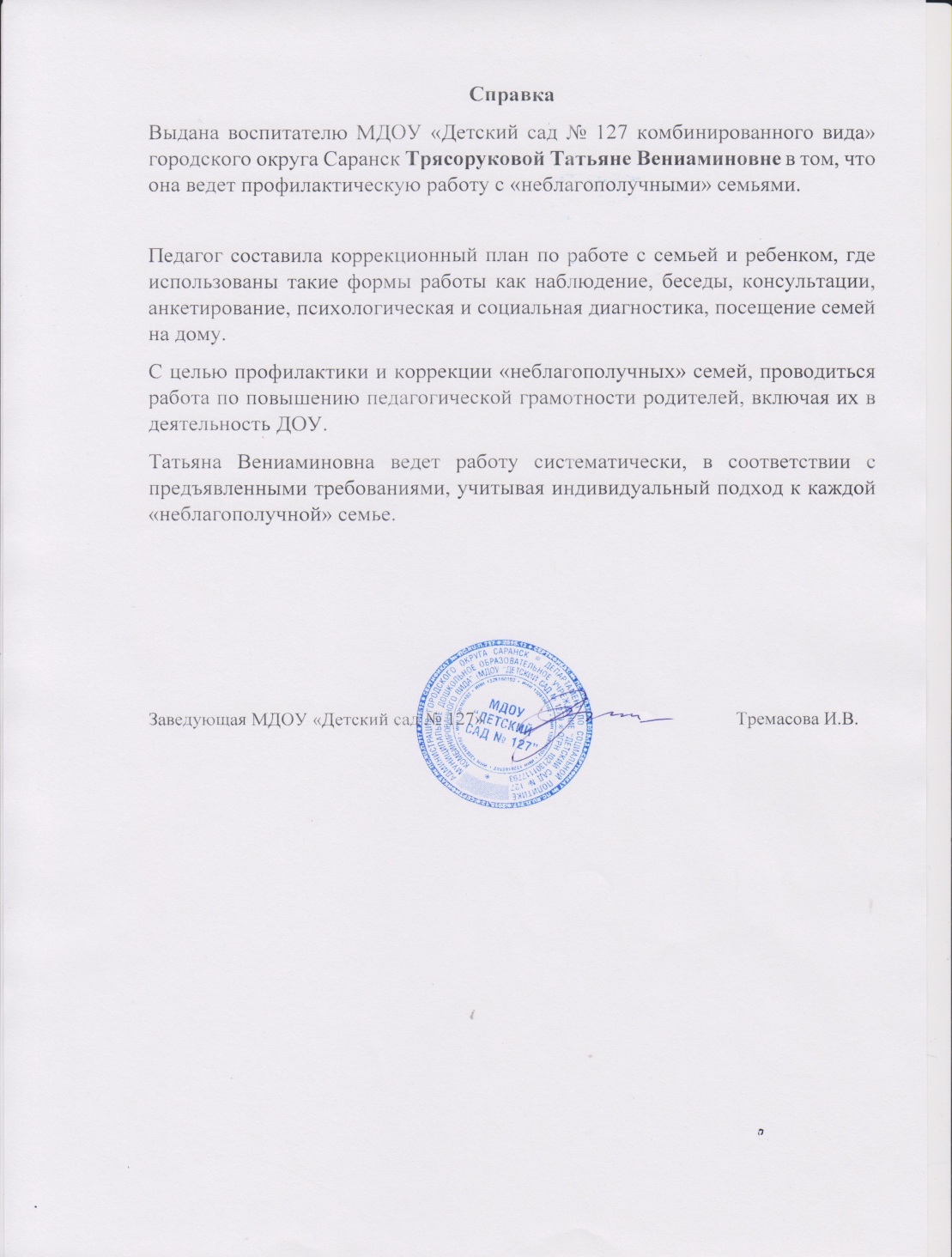 13. Участие педагога в профессиональных конкурсах
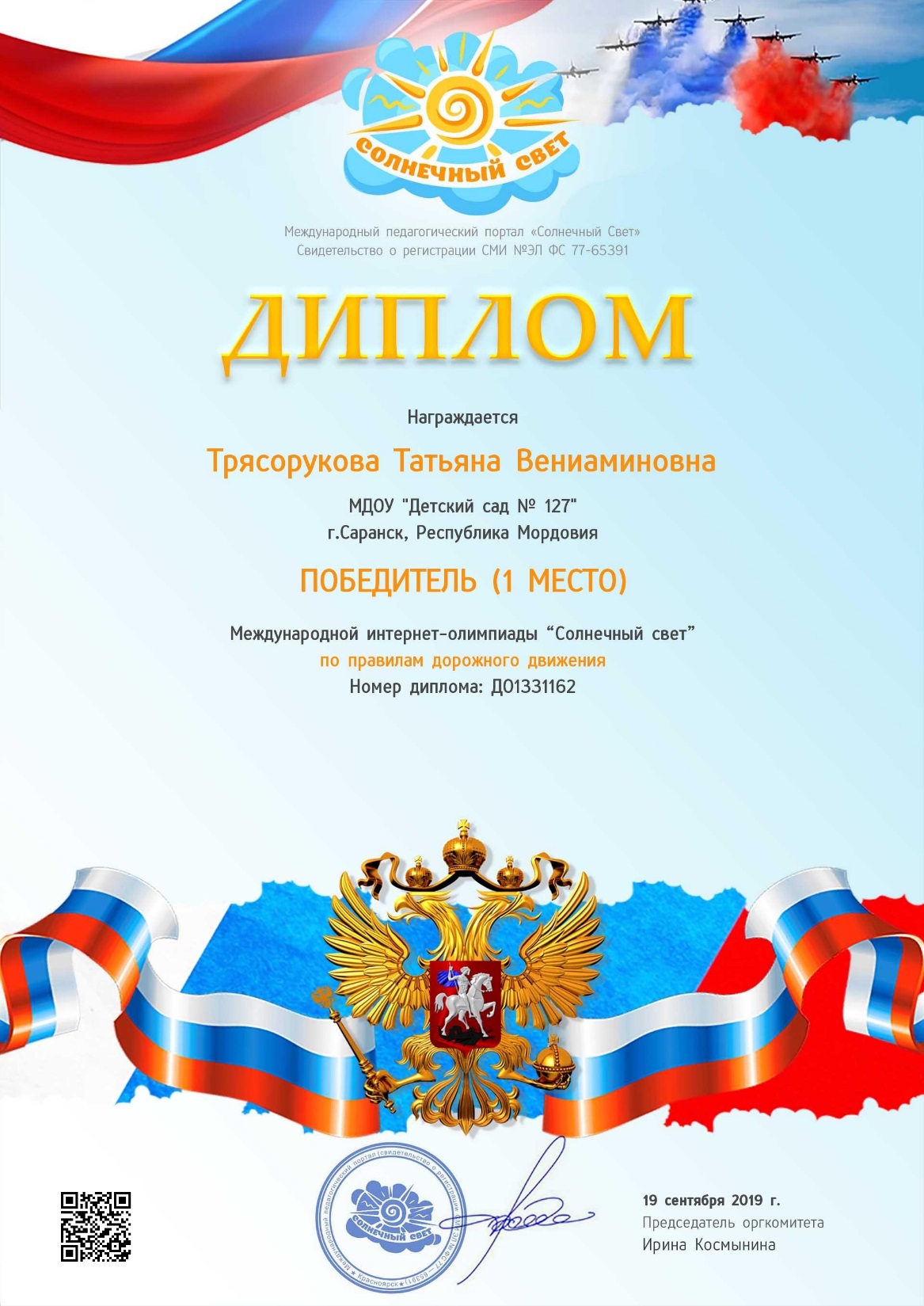 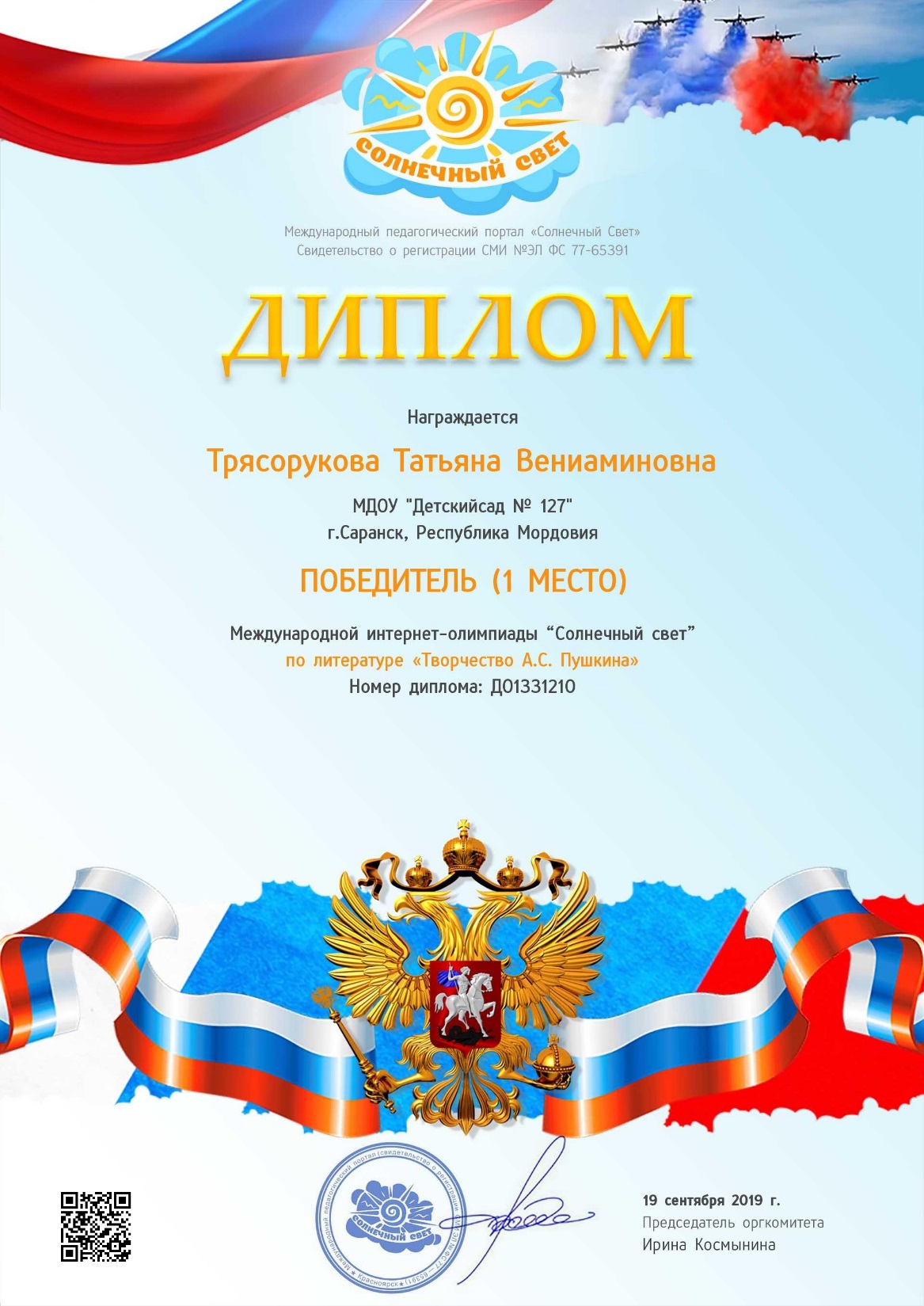 14.  Награды и поощрения
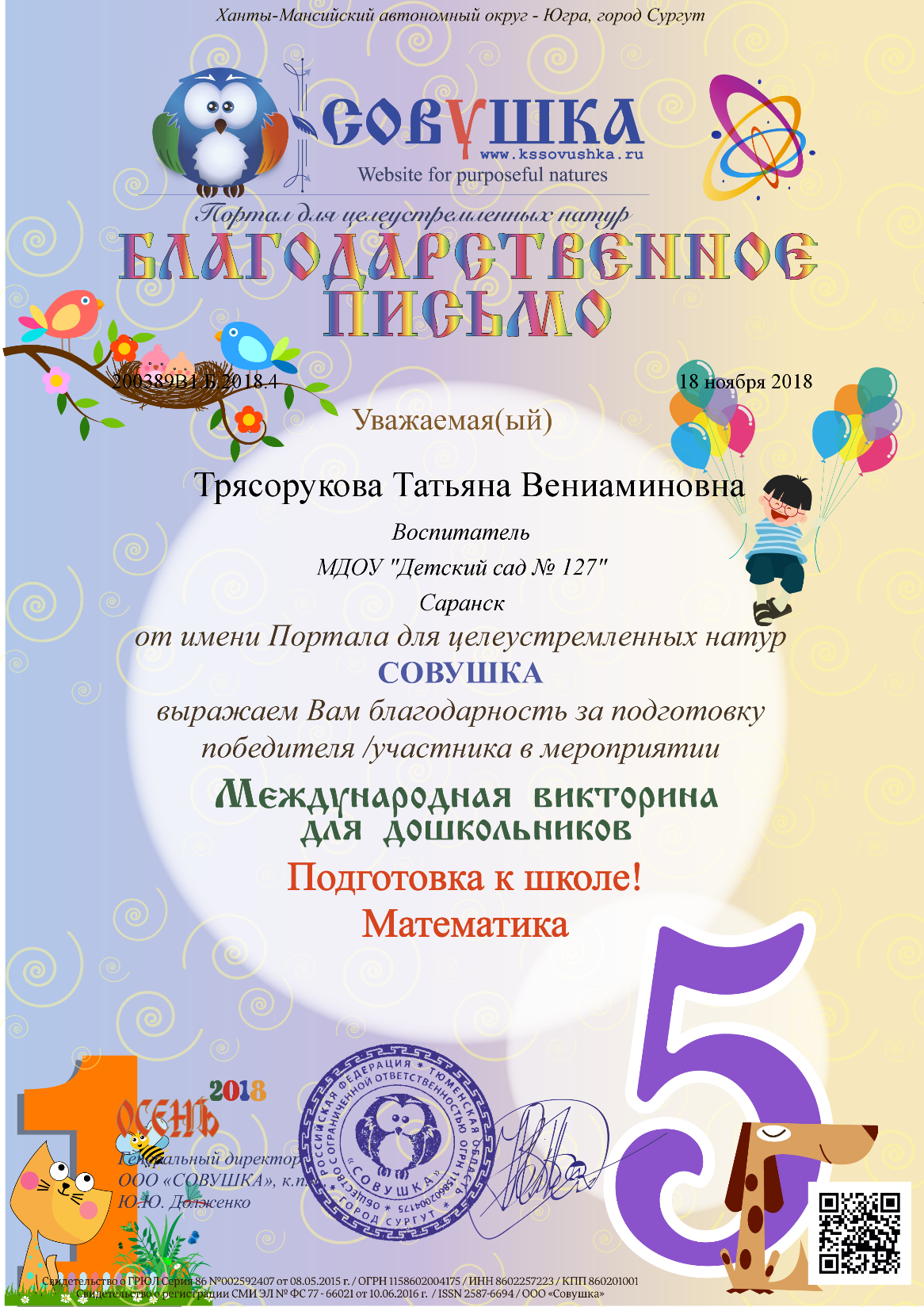 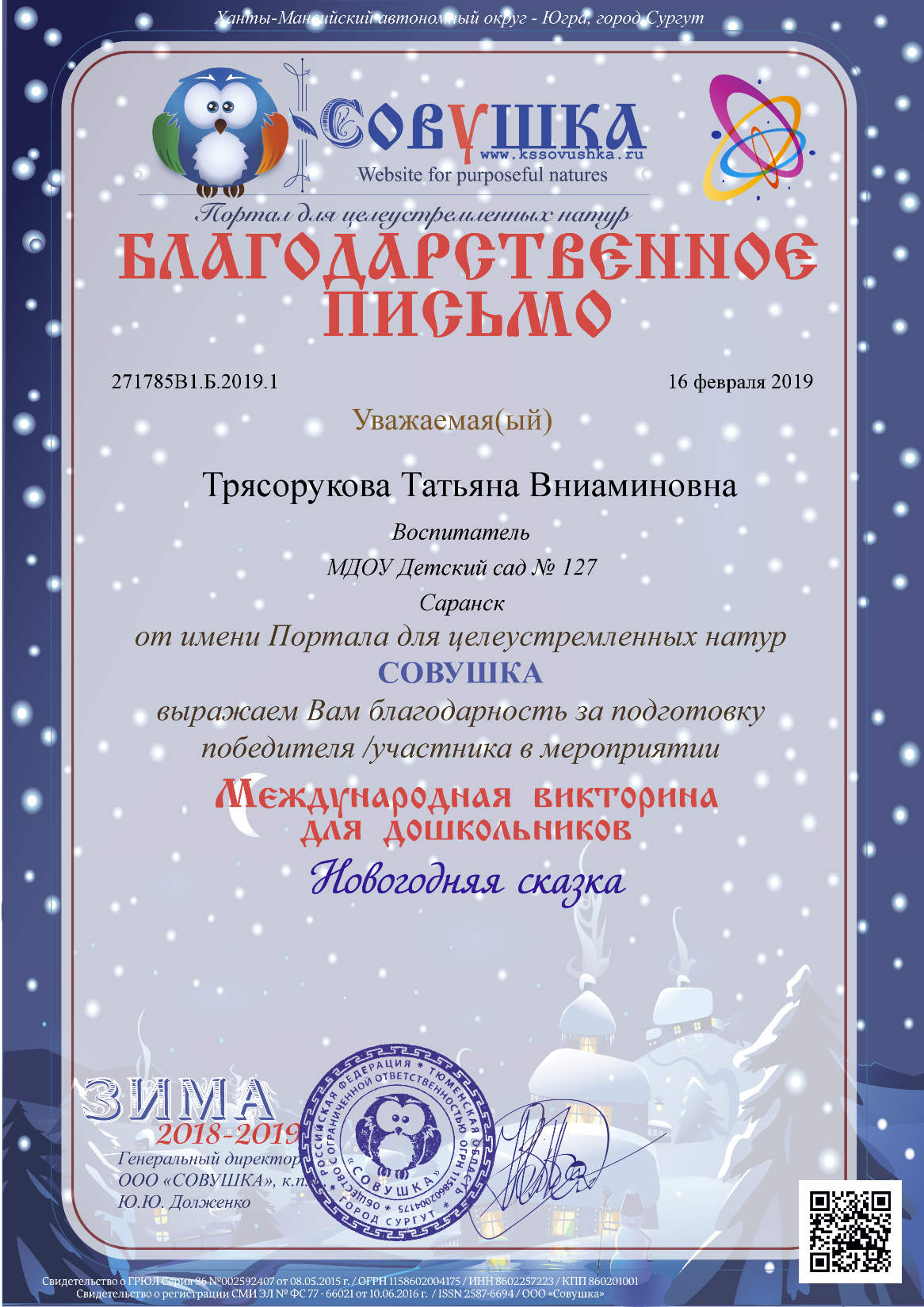 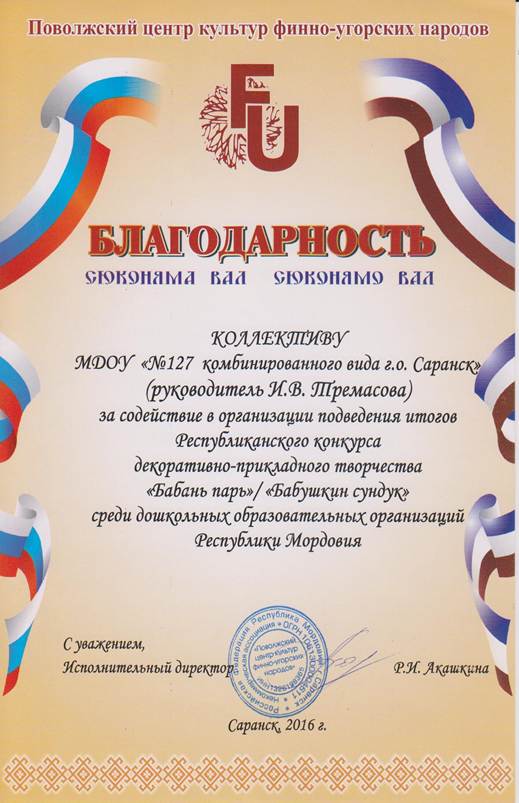 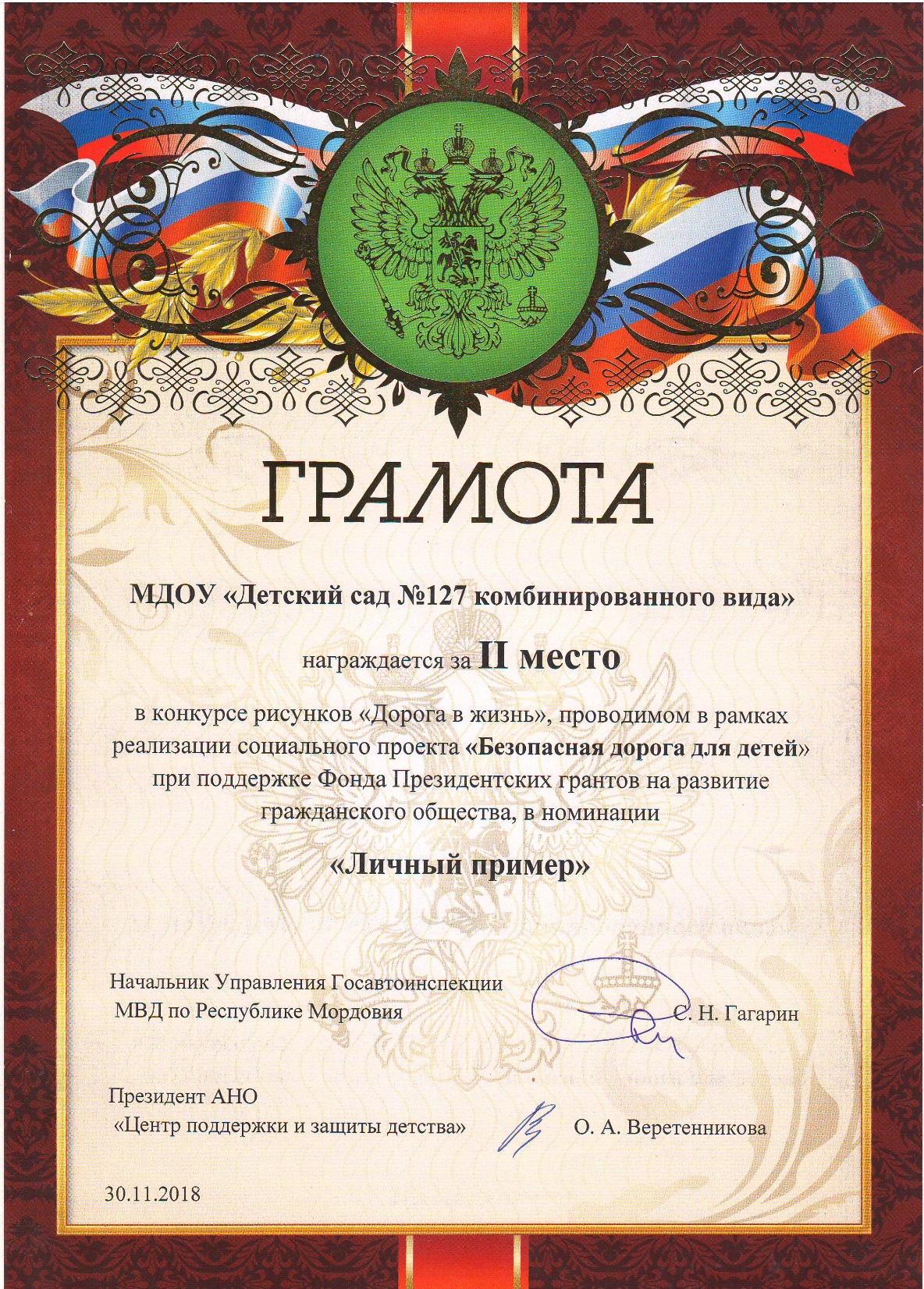 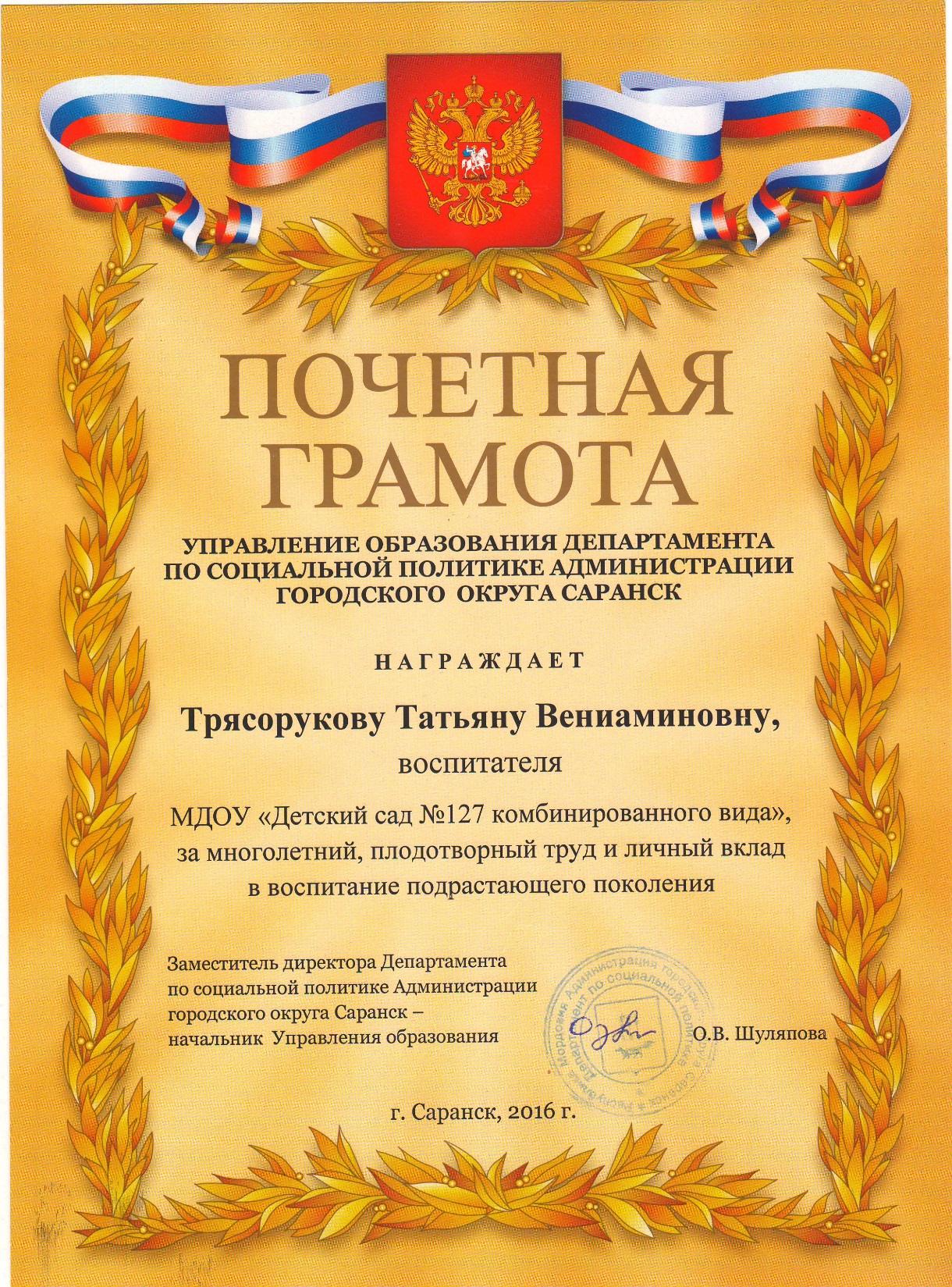